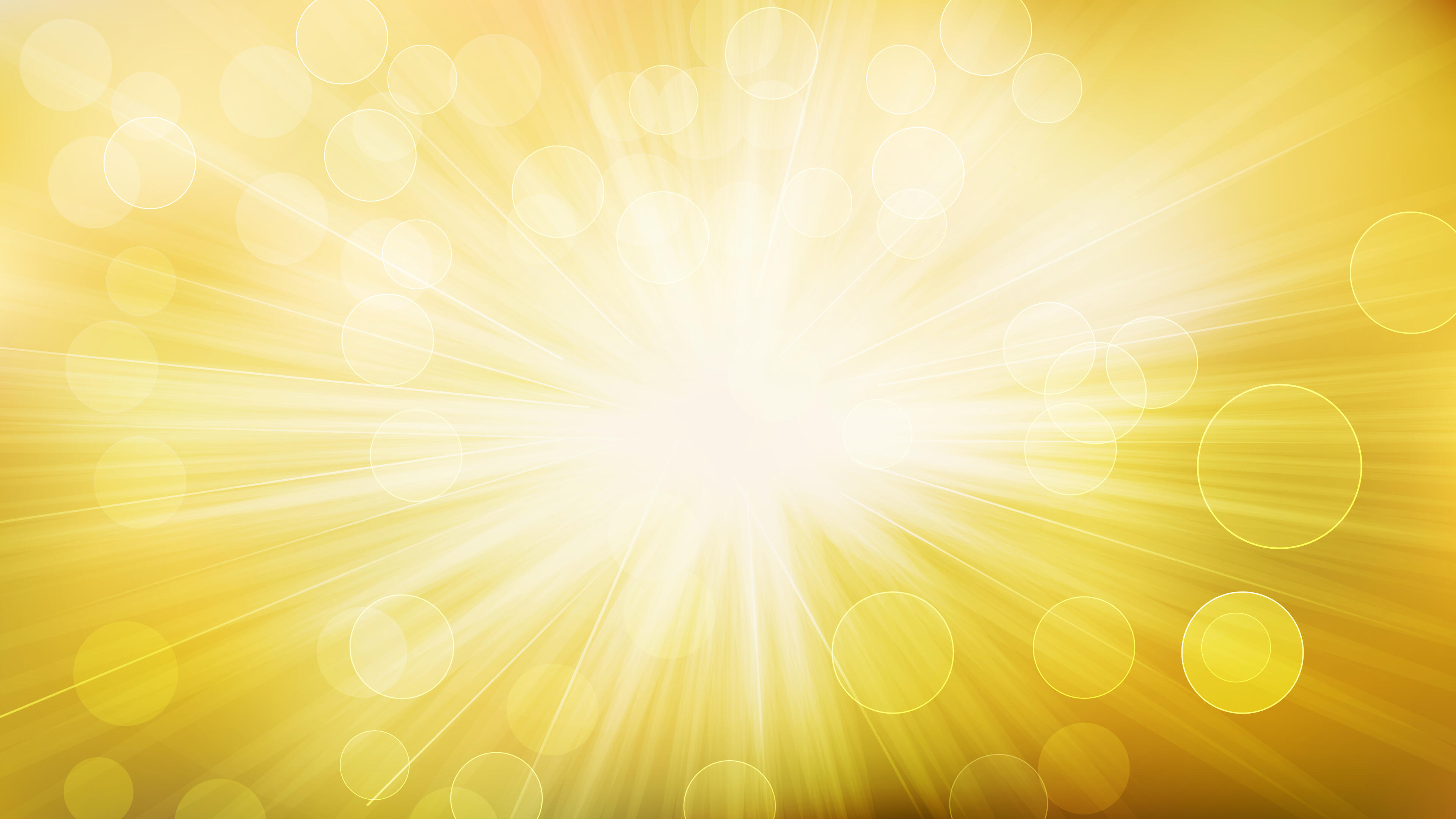 Витамины всем нужны
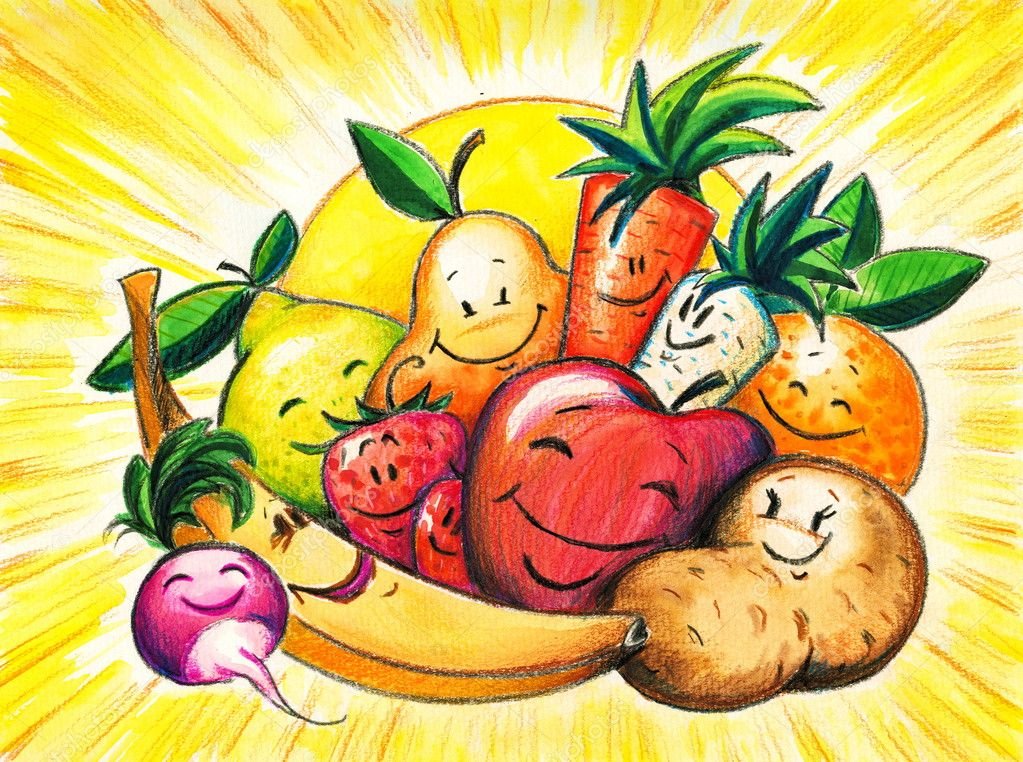 Составила:
Николаева Т.Г.
воспитатель,
МБДОУ «Детский сад №37 «Искорка»
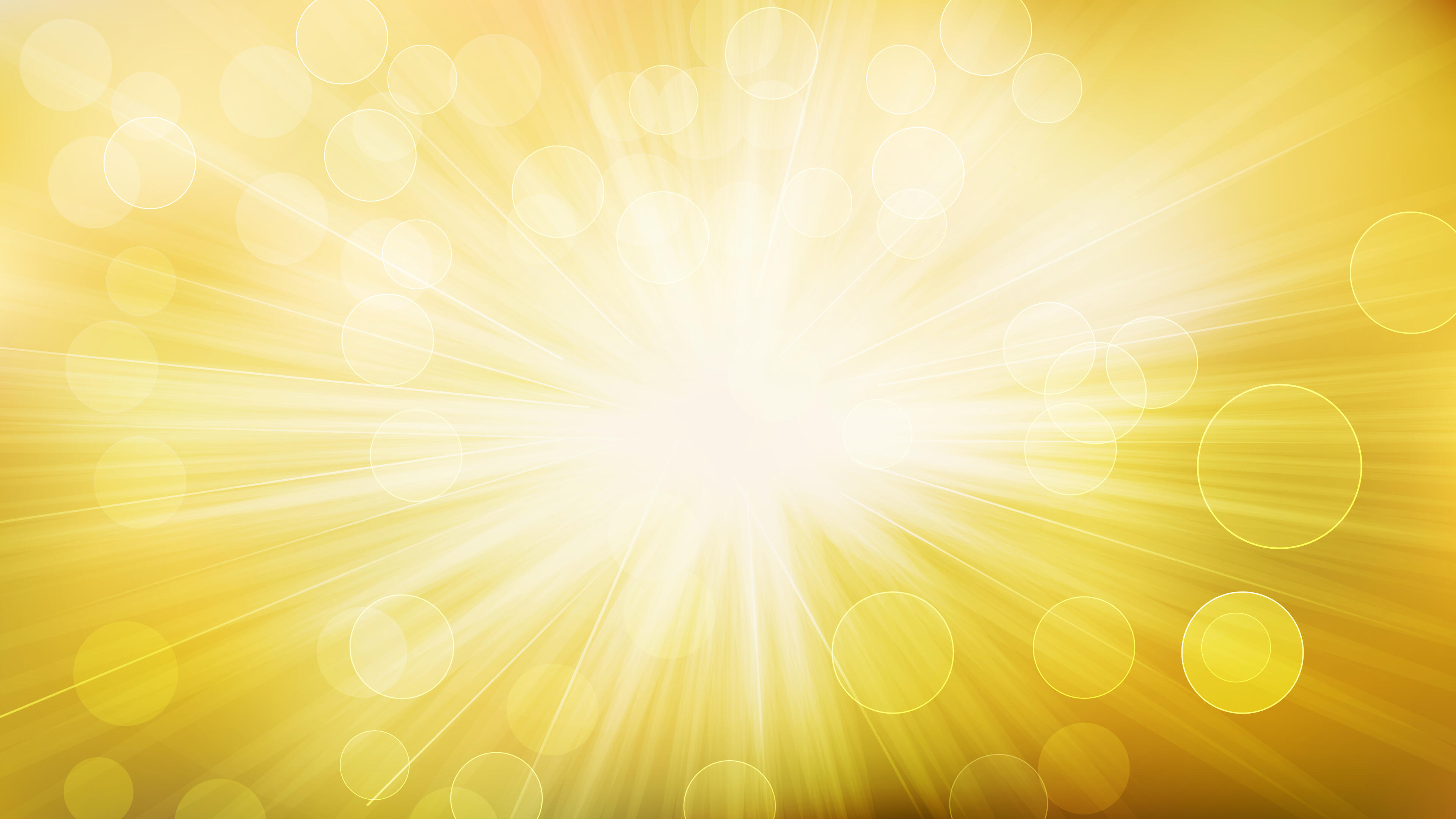 Витамины нам полезны,Это точно знаю.Только их не из таблетокЯ употребляю.






Получаю их из пищиВкусной и полезной.Где же прячутся они?Очень интересно.
                                                       





Объясняет мама мнеОни прячутся везде.Ты из фруктов, овощей,Получай их поскорей.
                    (Ольга Ковальчук)
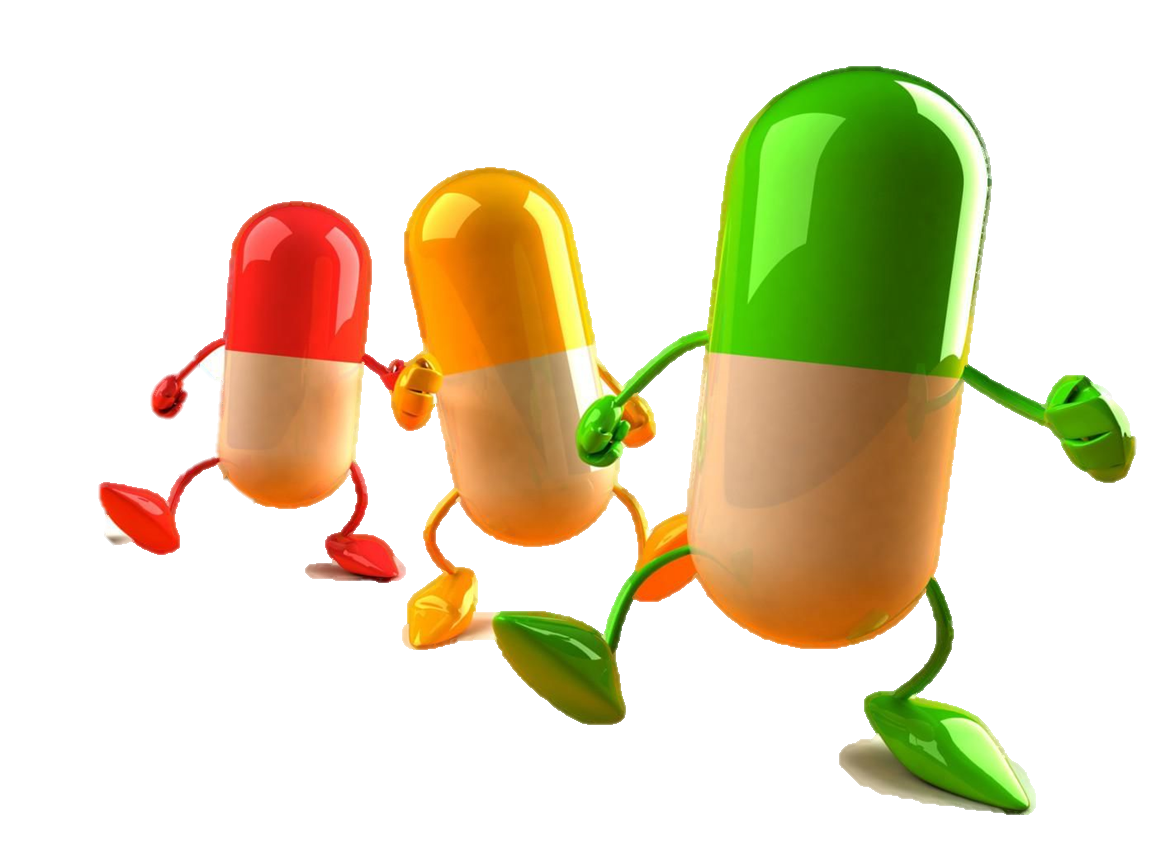 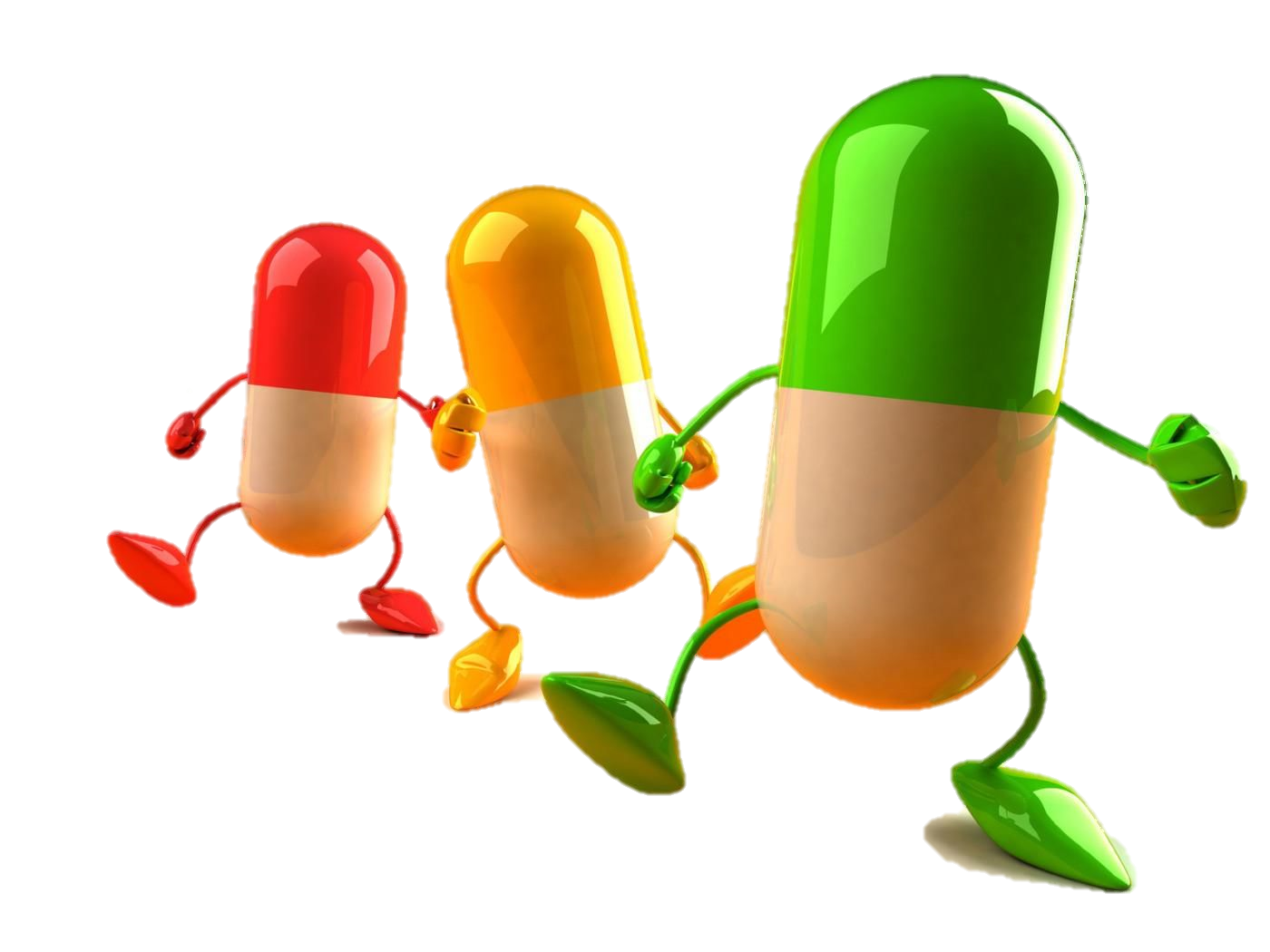 А
Е
В
Д
С
Р
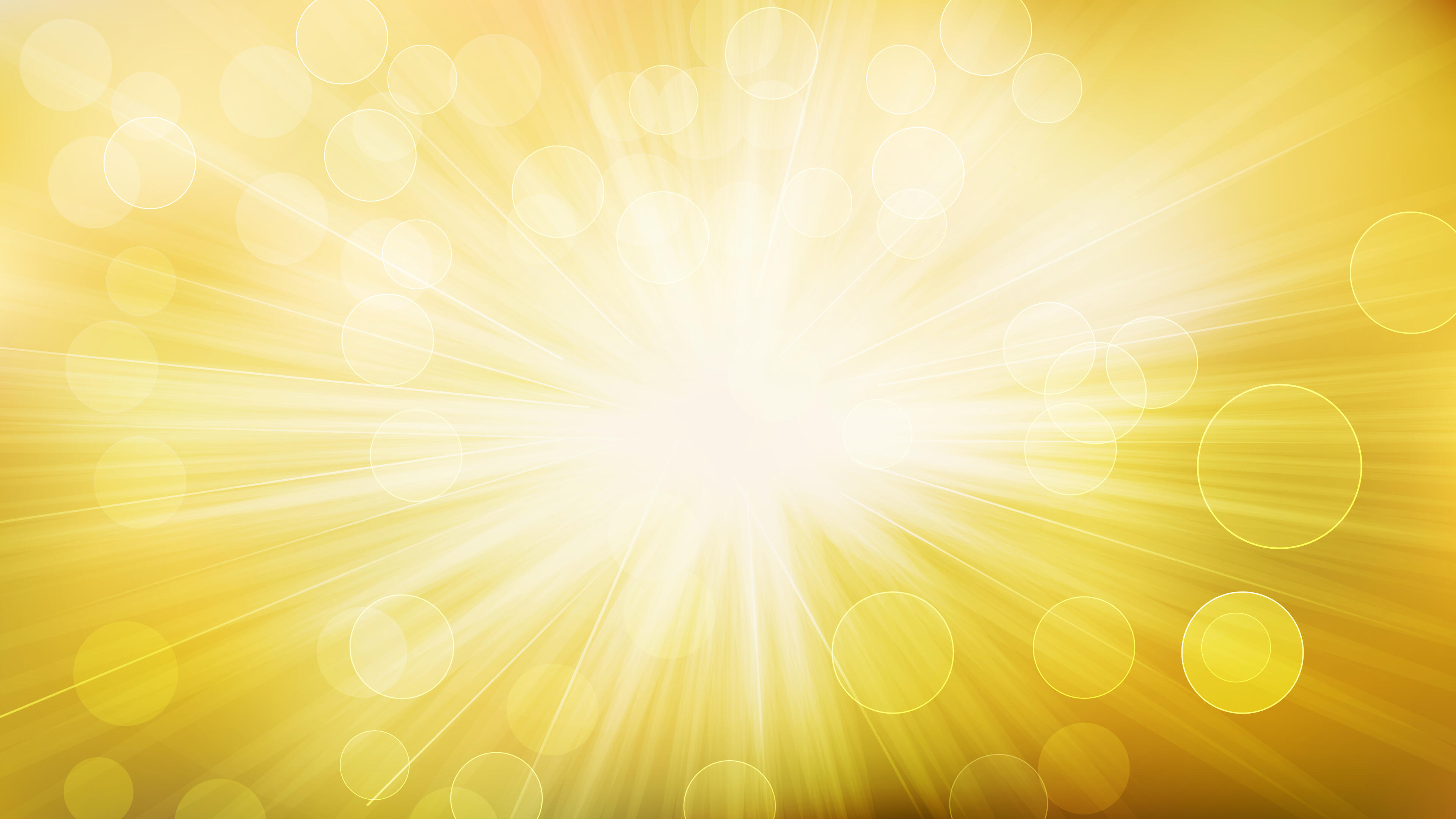 Витамин А необходим для нормального зрения, функционирования иммунной системы, для роста и целостности кожи, формирования костей.
Витамин D.  Вырабатывается, когда на кожу попадают солнечные лучи. Он укрепляет кости и зубы, повышает иммунитет, способствует нормальной работе щитовидной железы, сердца, нервной системы. 
Витамин C.  Является антиоксидантом, защищающим клетки от старения. Он помогает организму усваивать железо и защищаться от инфекций, а ещё витамин С способствует росту и восстановлению клеток различных тканей организма, зубов, костей и сосудов.
 Витамин E. Защищает клетки от окислительного стресса, поддерживает здоровье кожи и волос. 
Витамины группы B. Участвуют в энергетическом обмене, помогают справляться с усталостью и стрессом.
Витамин Р. Он способен уменьшать проницаемость сосудов, делать их более гибкими и эластичными, нормализует кровяное давление, исправляет нарушения сердечного ритма, снижает внутриглазное давление.
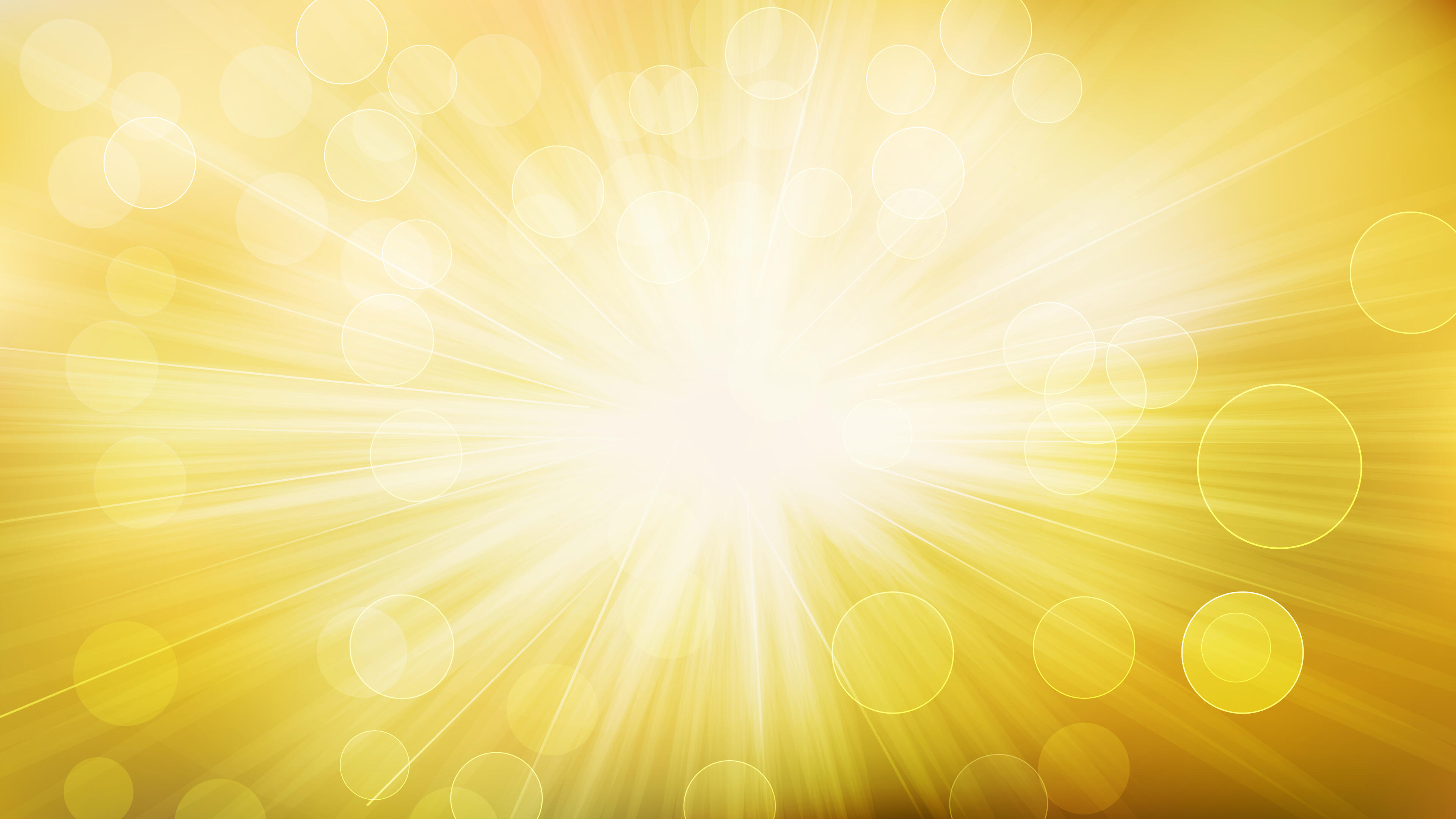 Лоскуток на лоскутке –Зелёные заплатки.Целый день онаНежится на грядке.
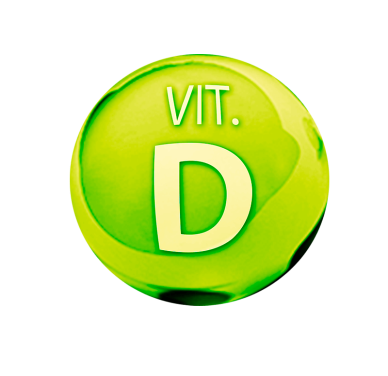 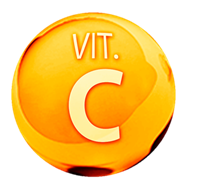 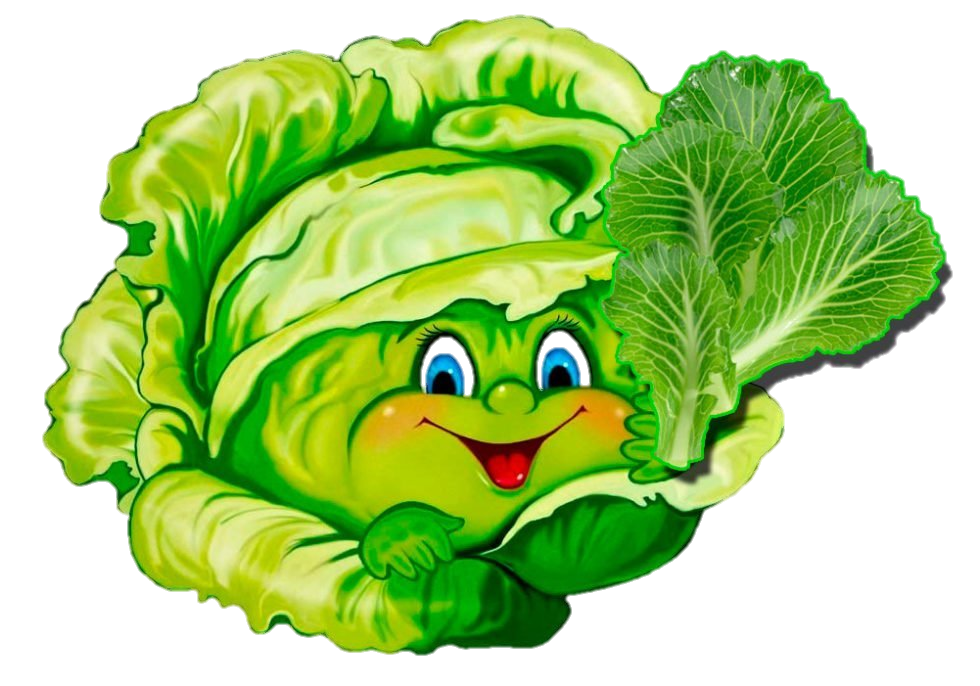 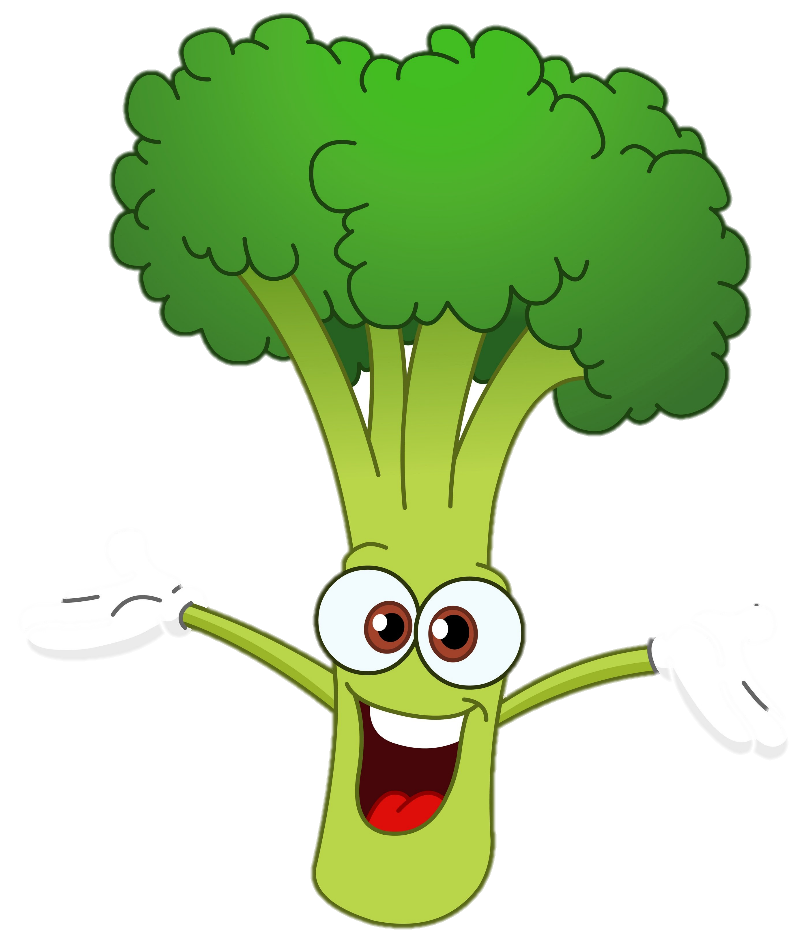 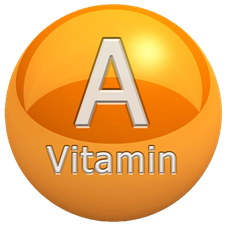 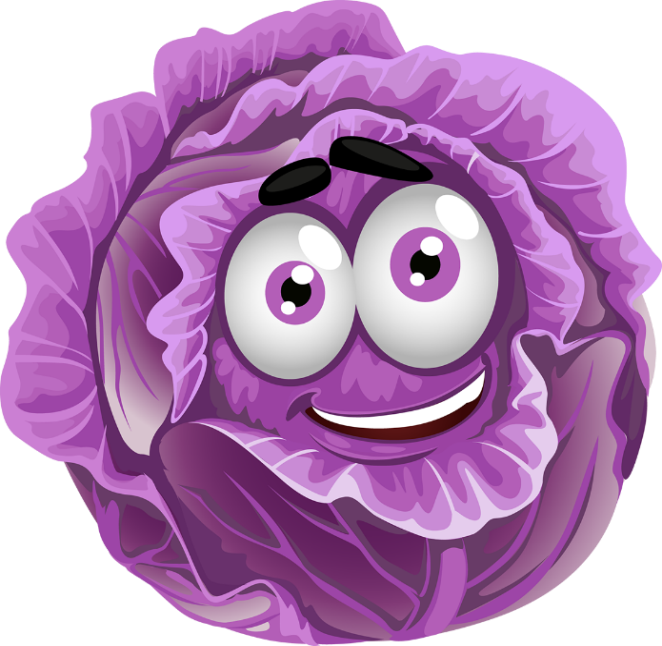 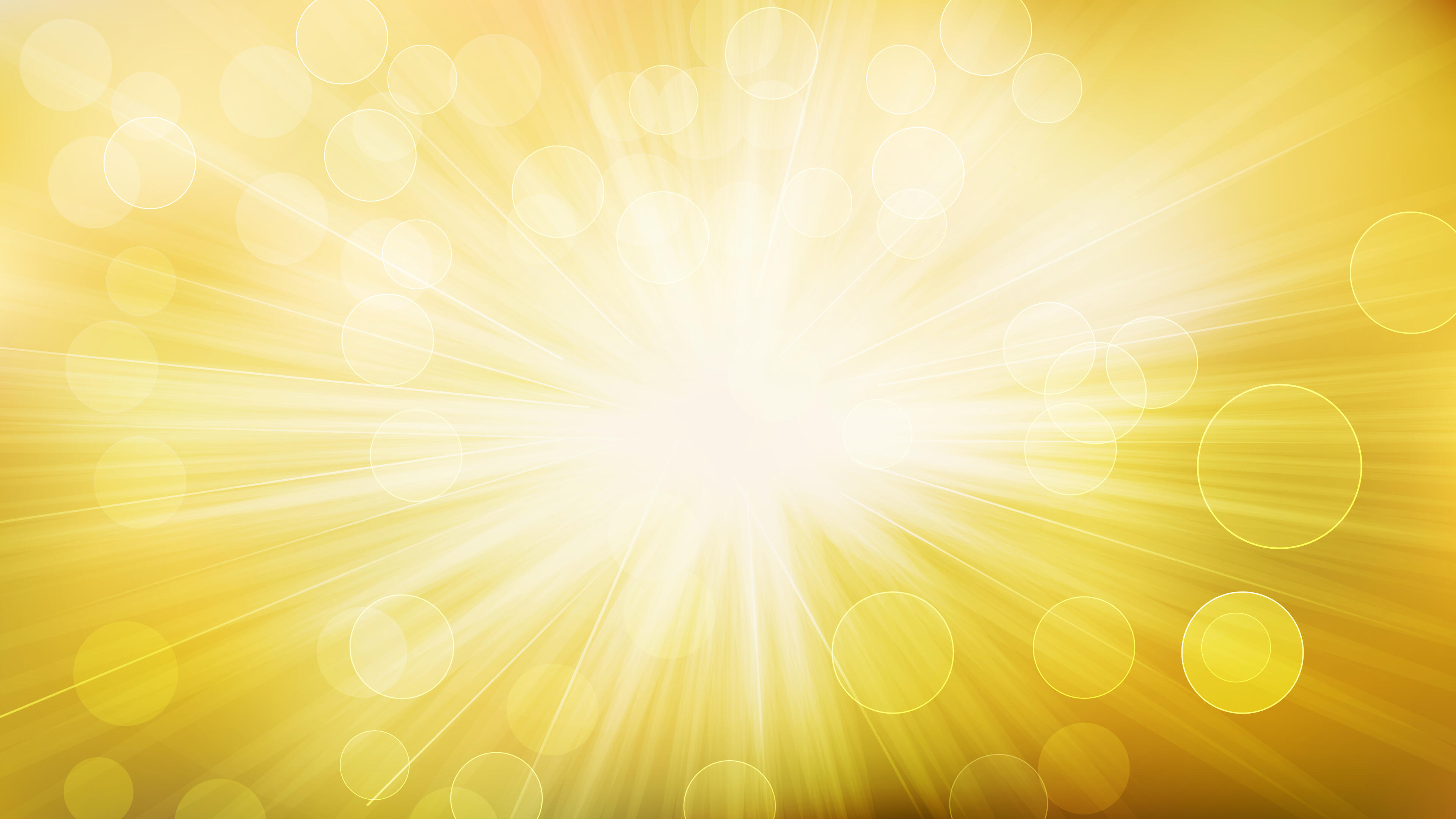 Бордовый этот корнеплод –На свете слаще нет!Готовит весь честной народС ней борщ и винегрет.
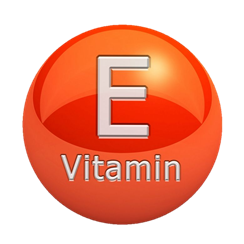 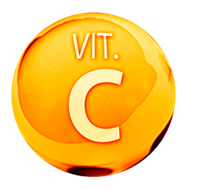 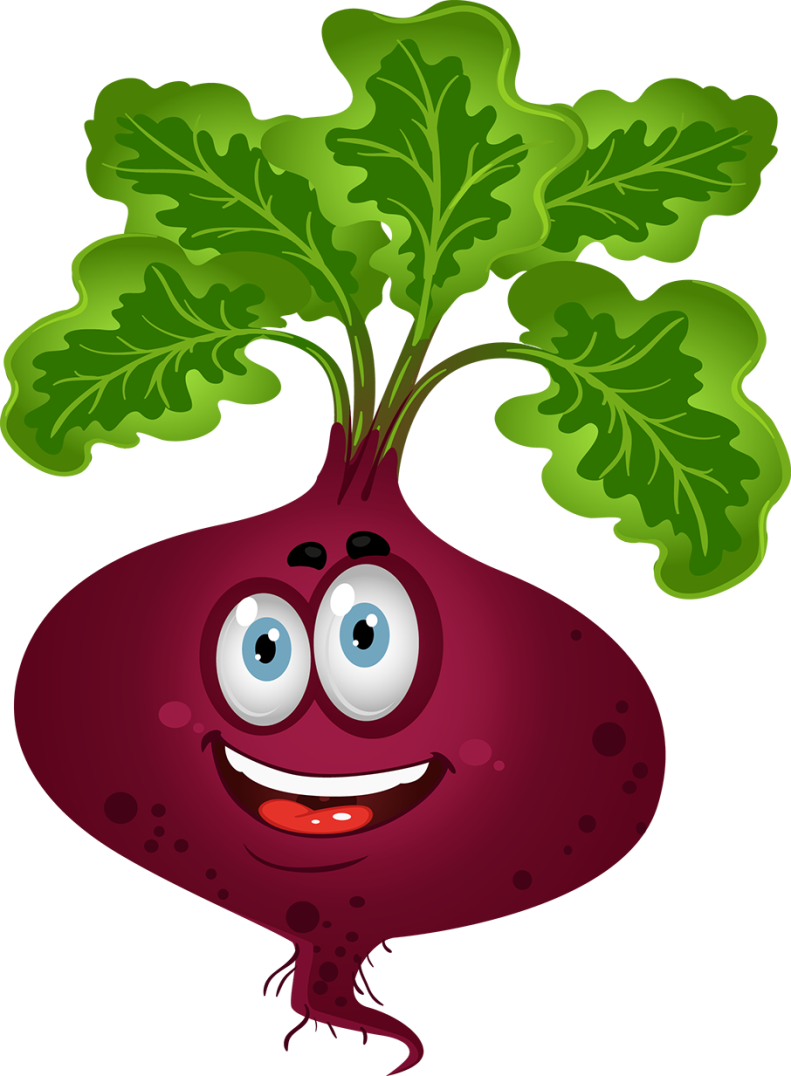 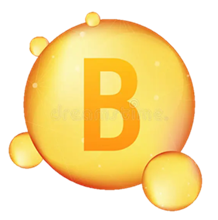 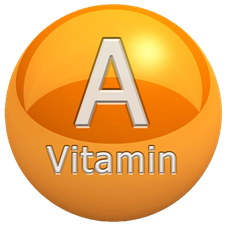 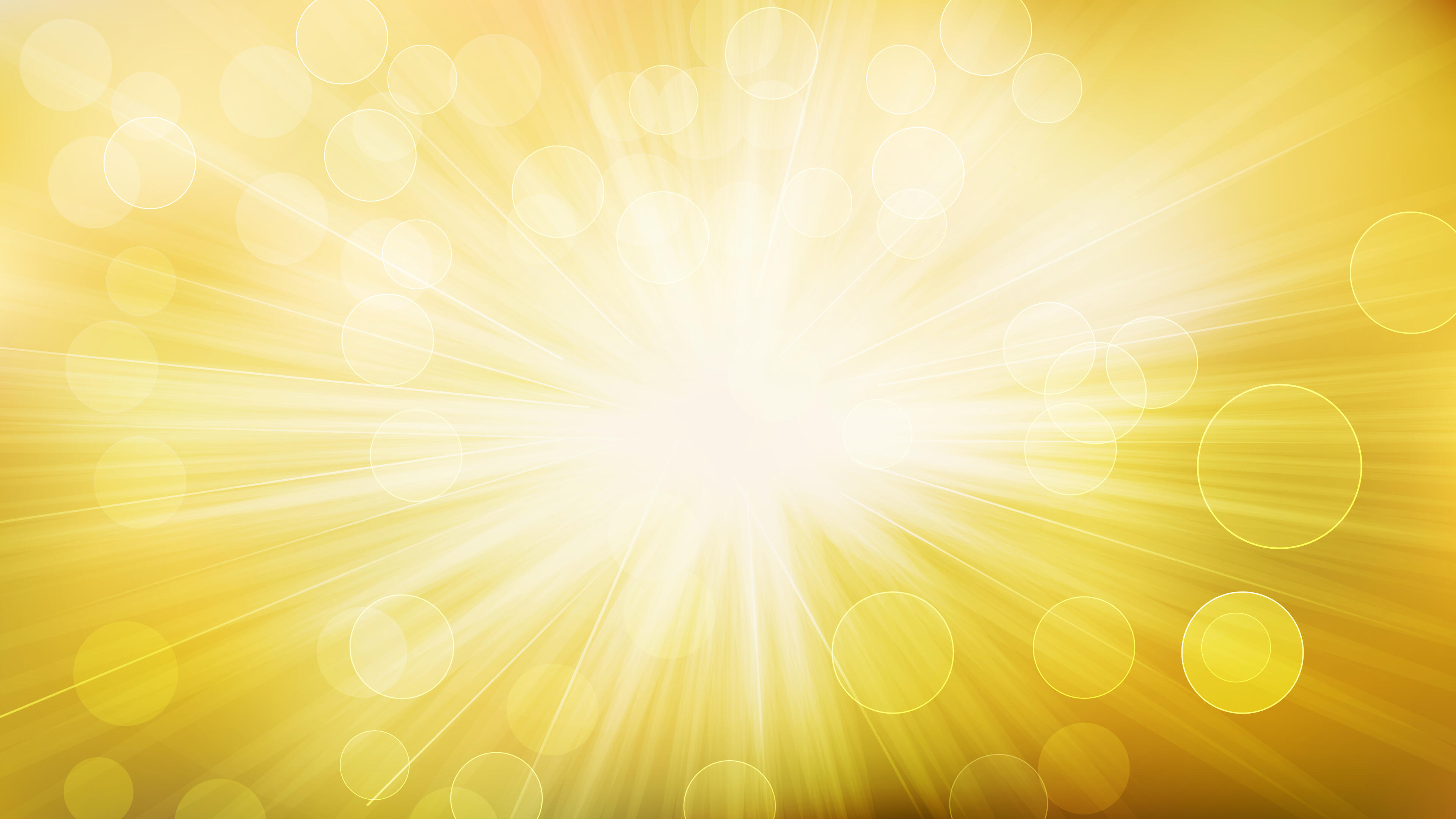 Он в пупырышках, зелёный,Вкусен свежий и солёный.Помидору друг и брат,С ними так хорош салат!Этот стройный молодецХрусткий, тонкий...
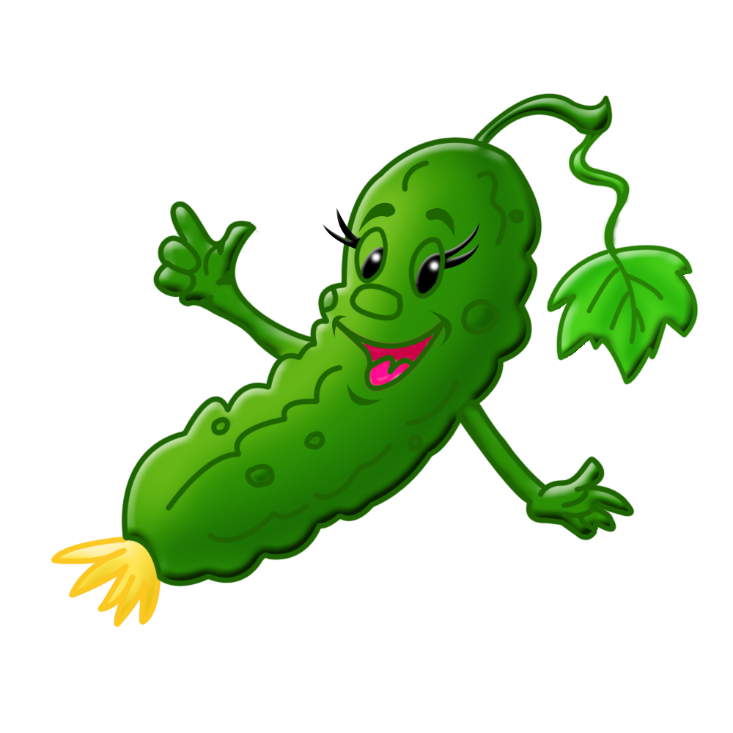 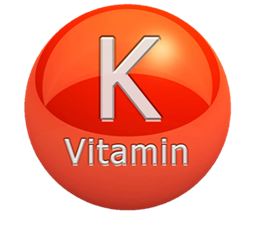 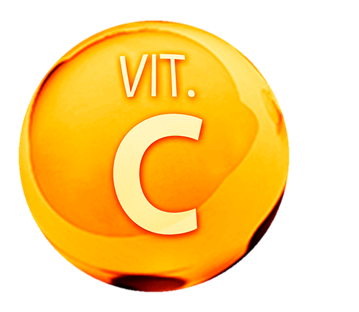 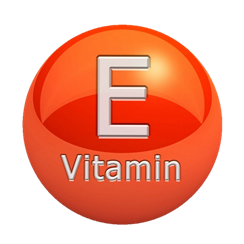 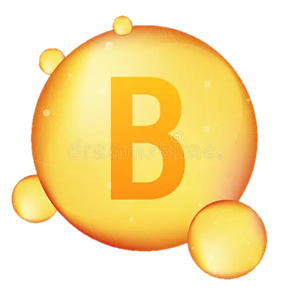 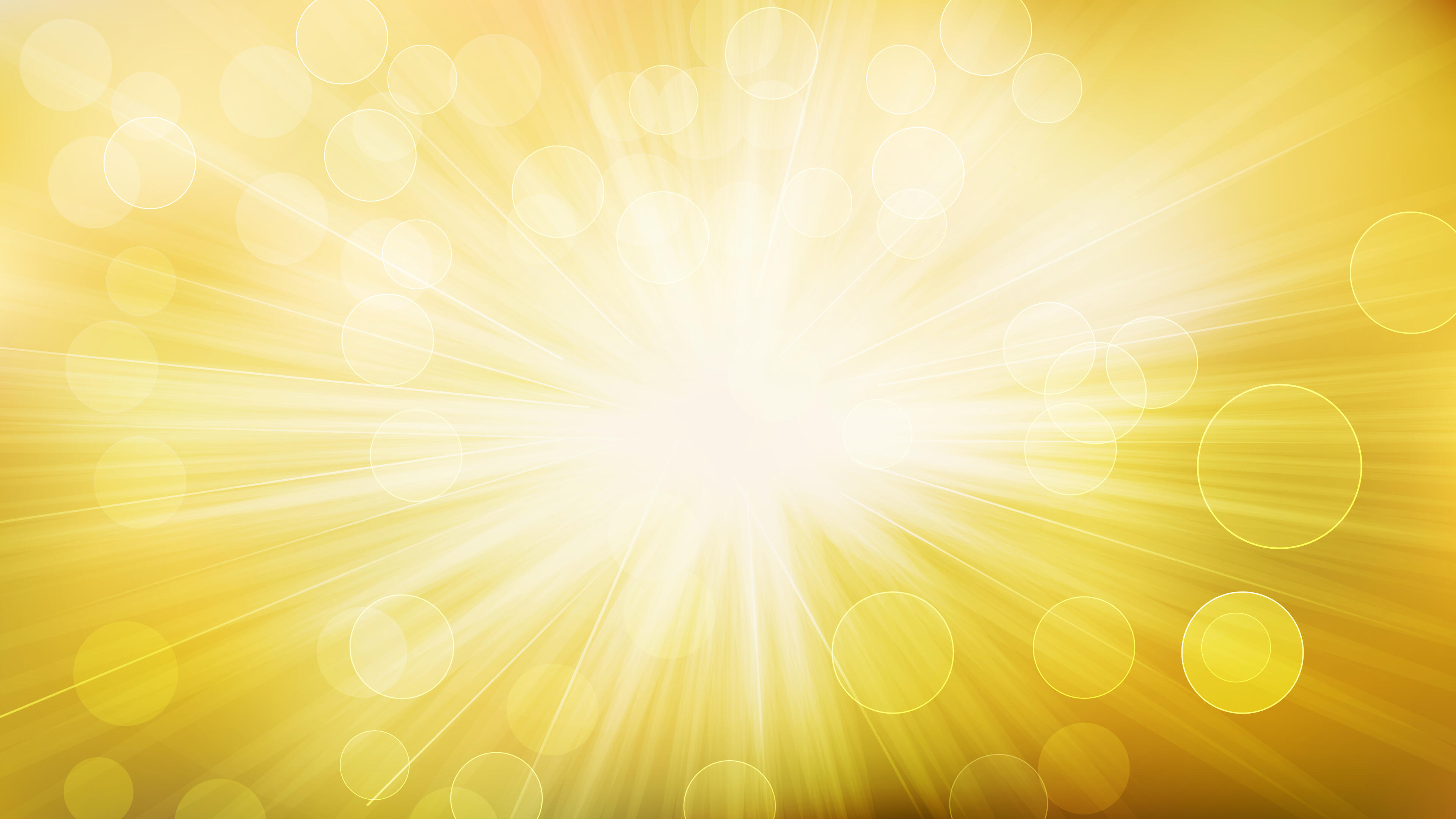 Как на нашей грядкевыросли загадкисочные да крупные,вот такие круглые.Летом зеленеют,к осени краснеют.
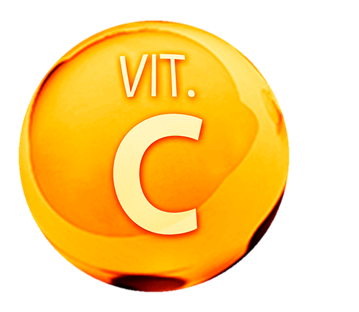 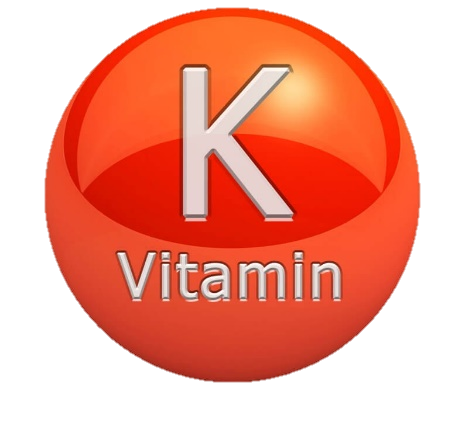 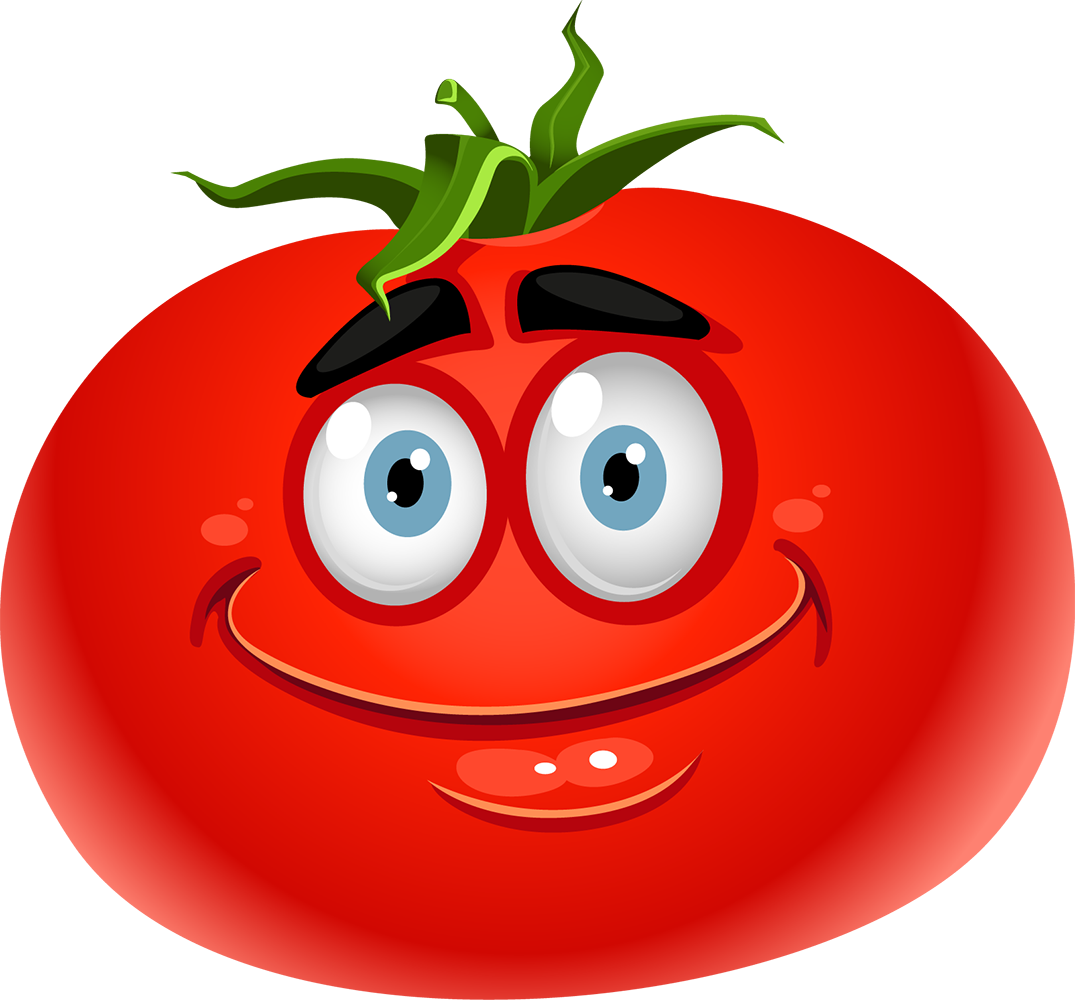 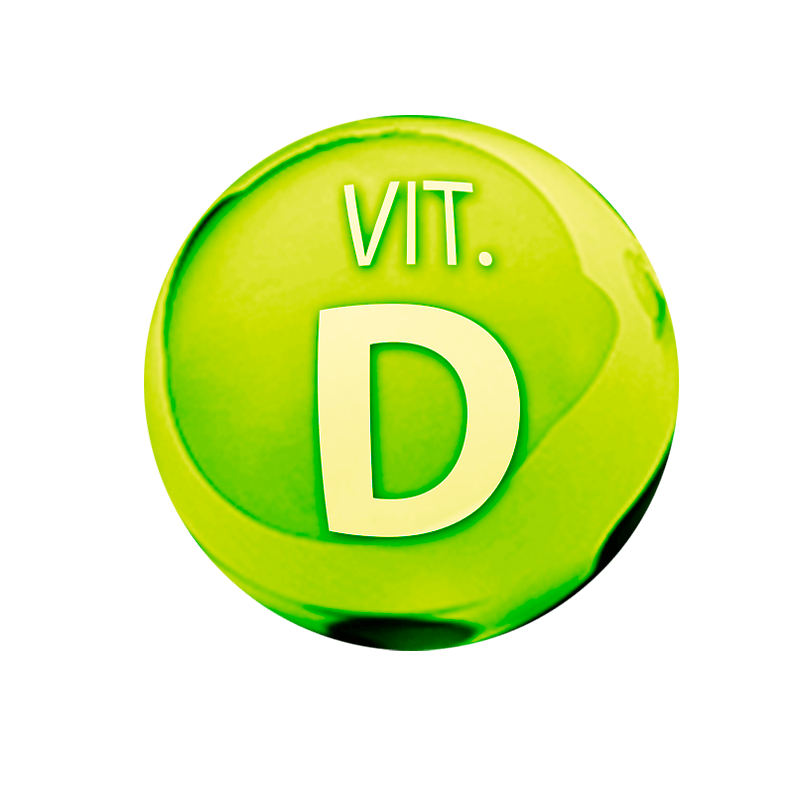 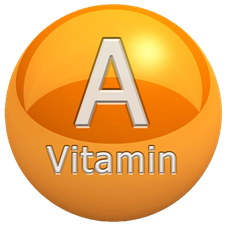 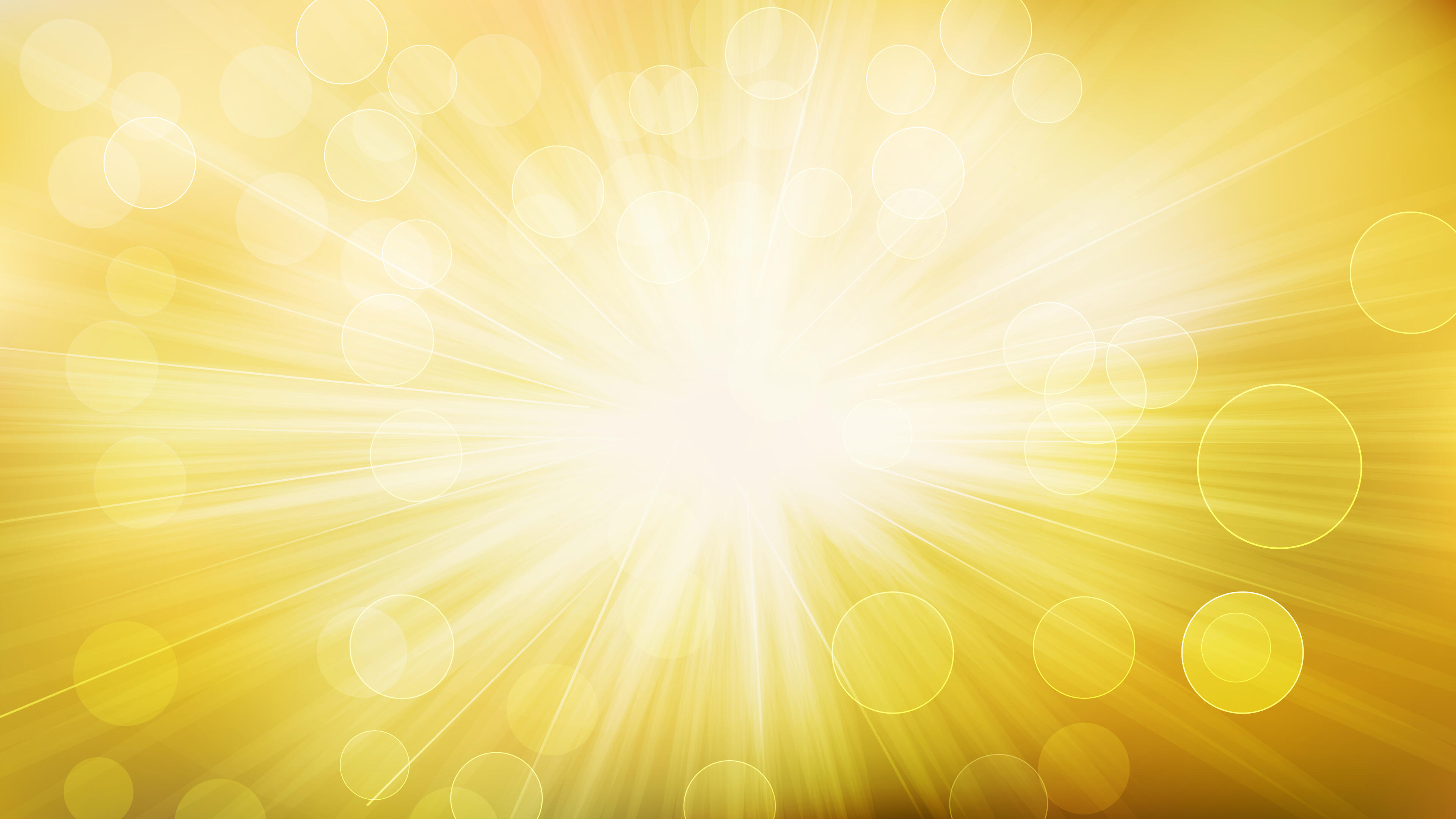 За кудрявый хохолокЛису из норки поволок.На ощупь – очень гладкая,На вкус – как сахар сладкая.
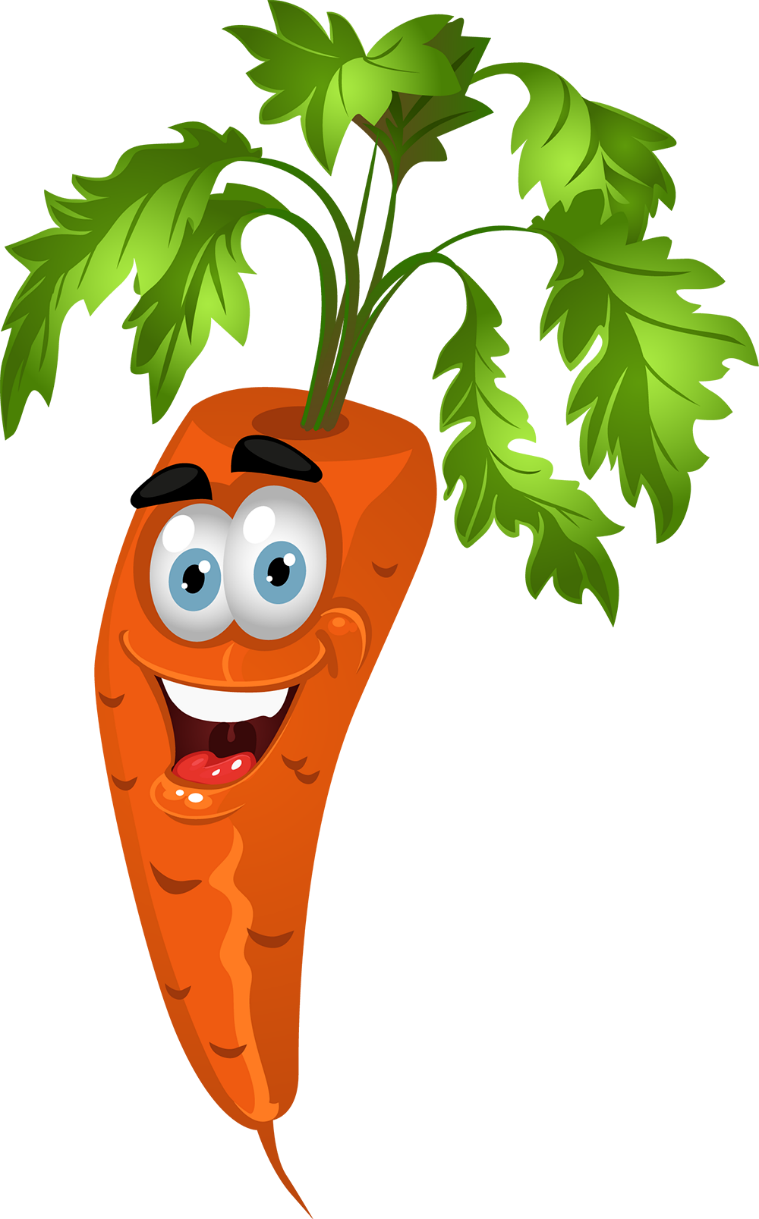 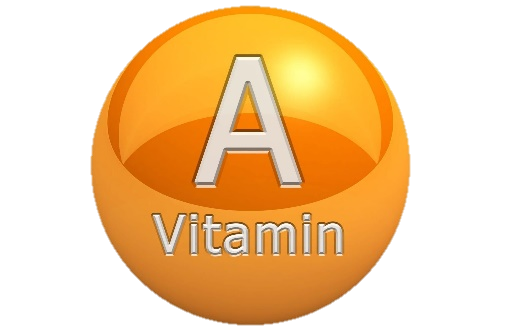 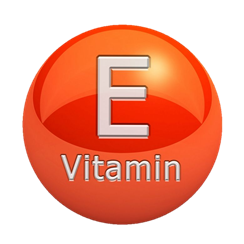 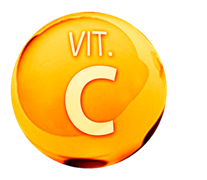 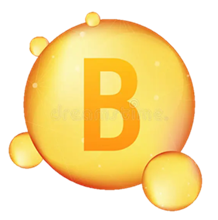 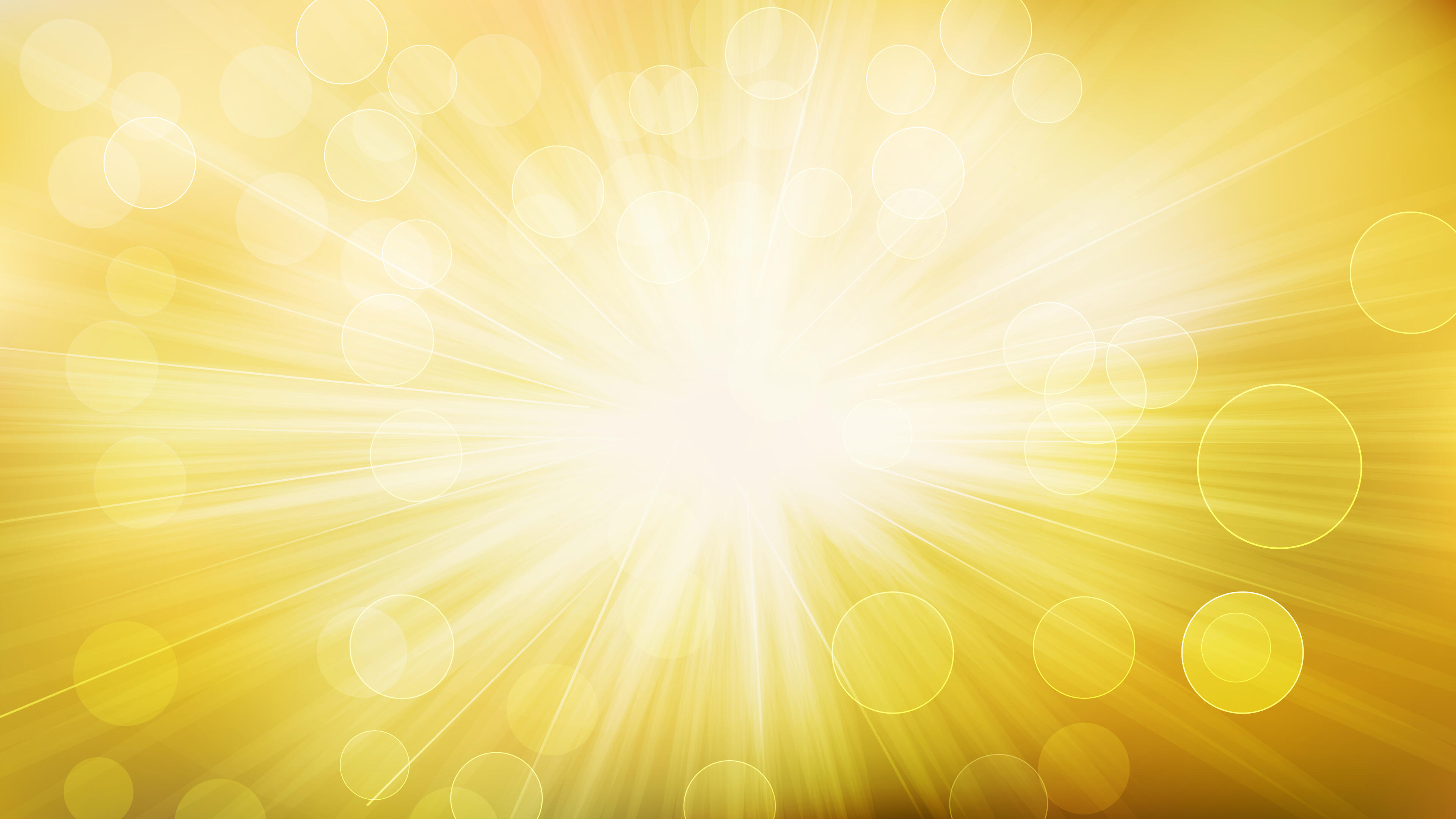 Сарафан не сарафан,Платьице не платьице,А как станут раздевать –Досыта наплачутся.
Он лука брат, он тоже злой,И он полезный нам сырой.В его дольках ценный сок... Как зовут его?
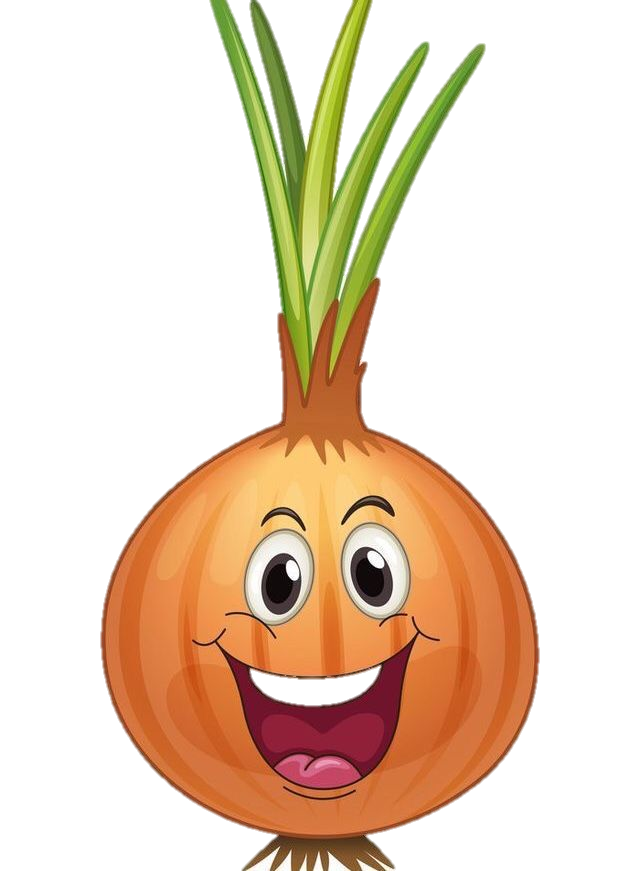 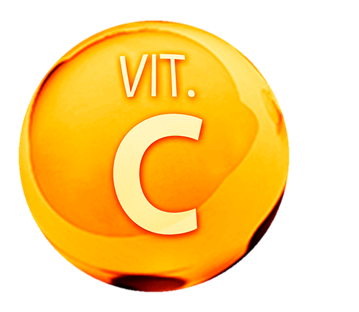 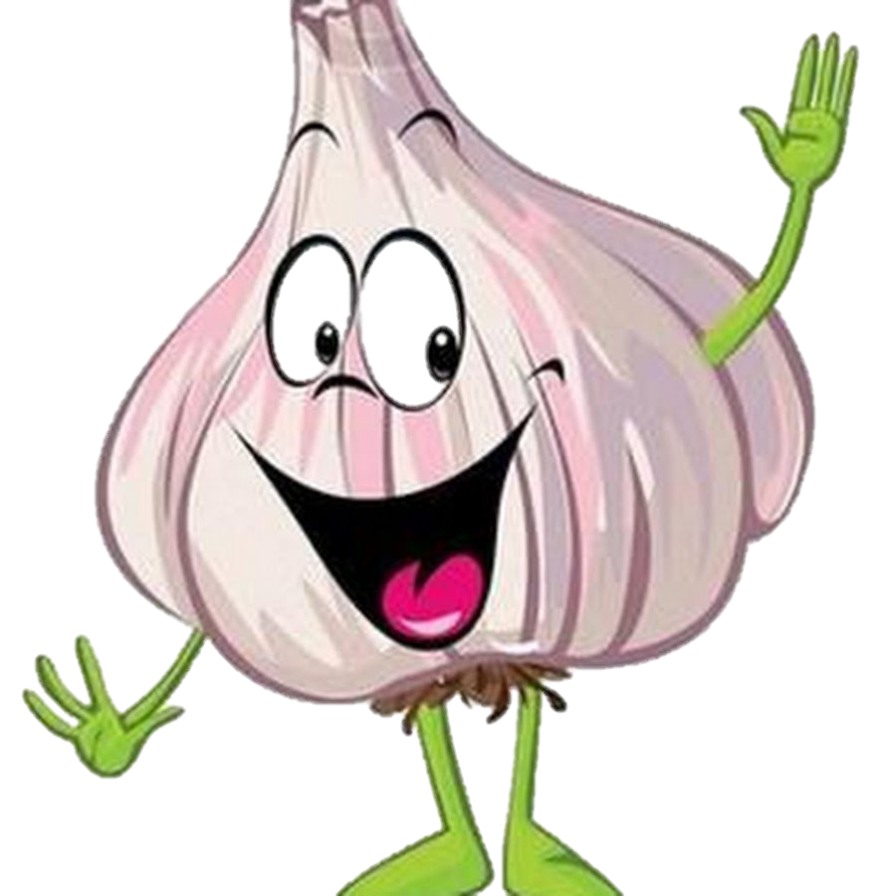 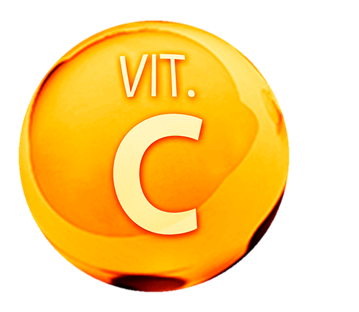 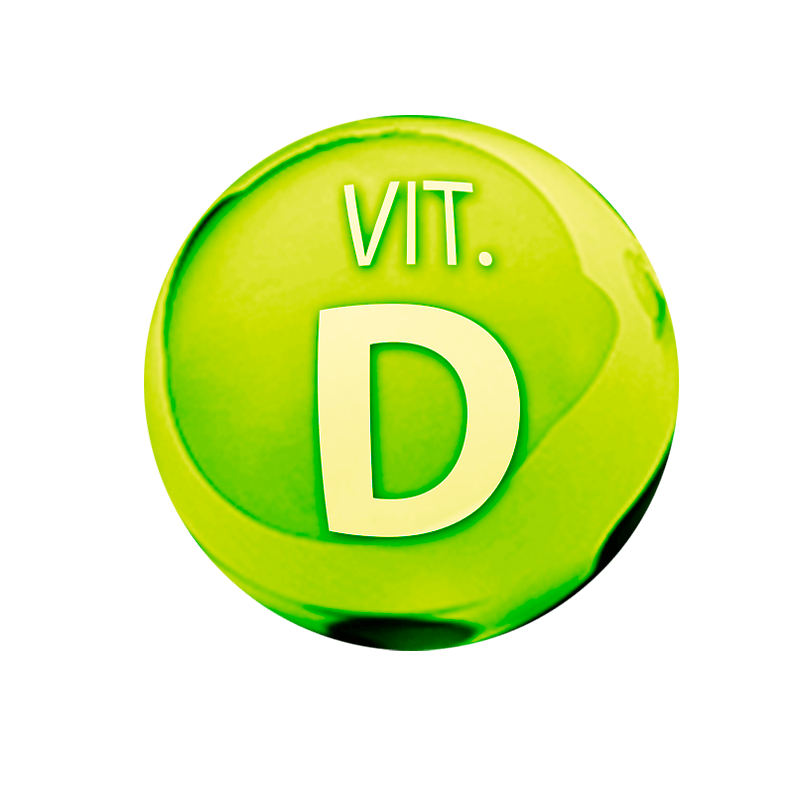 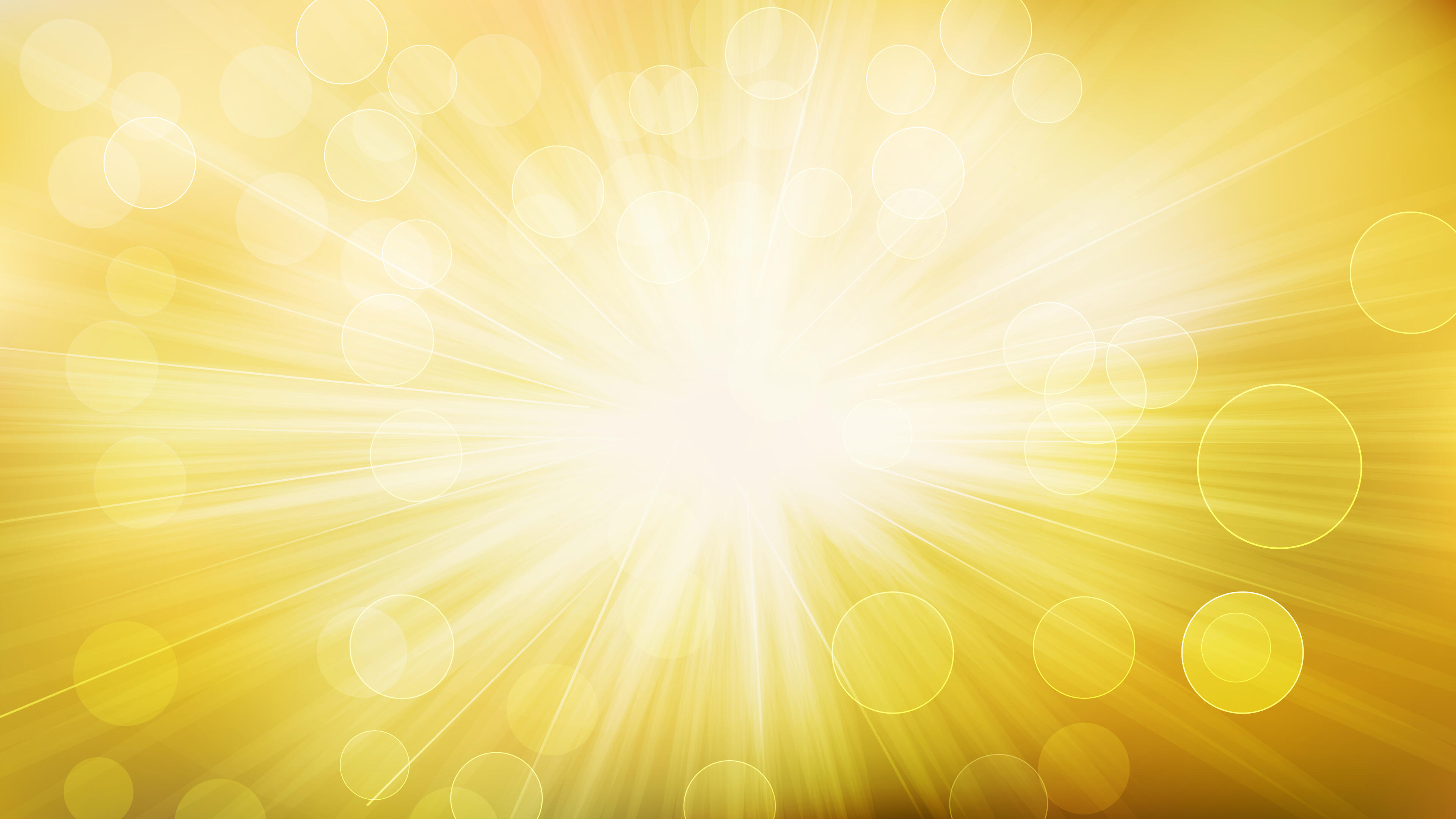 Румяный бочок,Хвостик, листок,На ветке качается.Как называется?
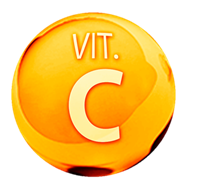 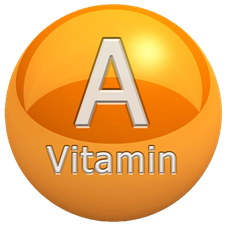 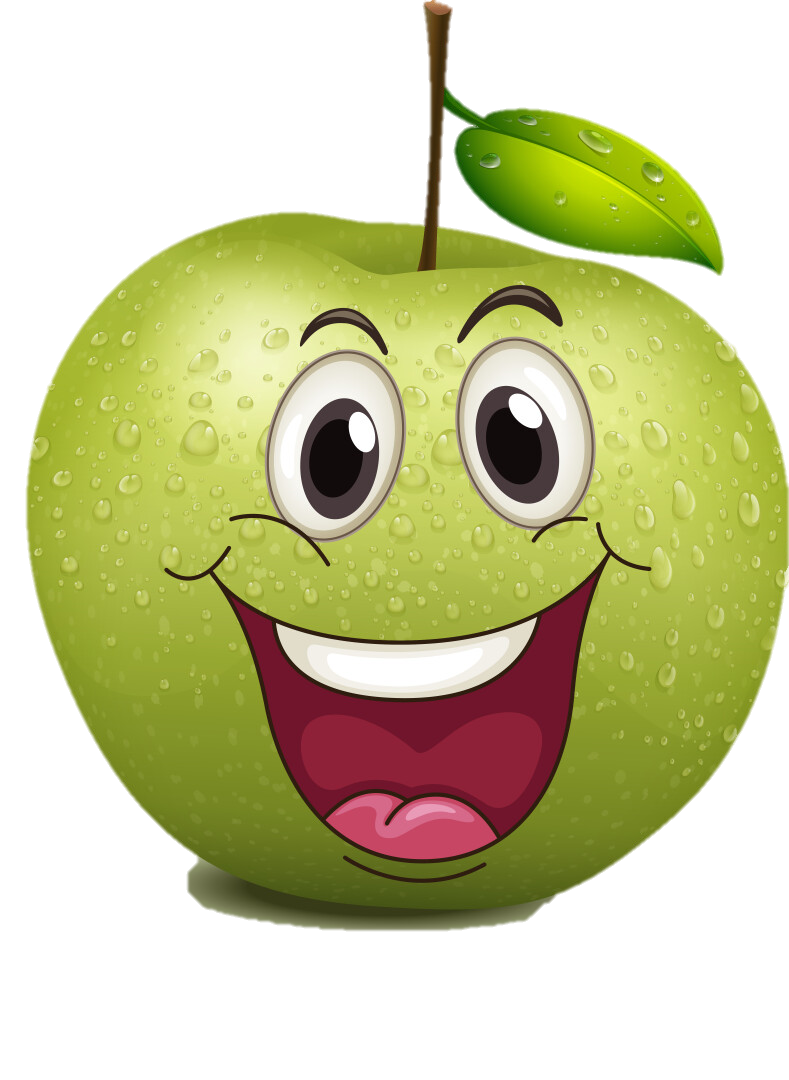 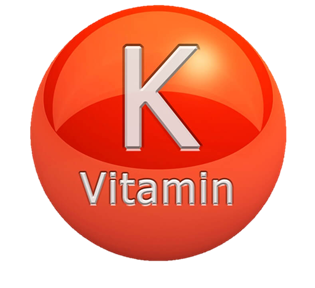 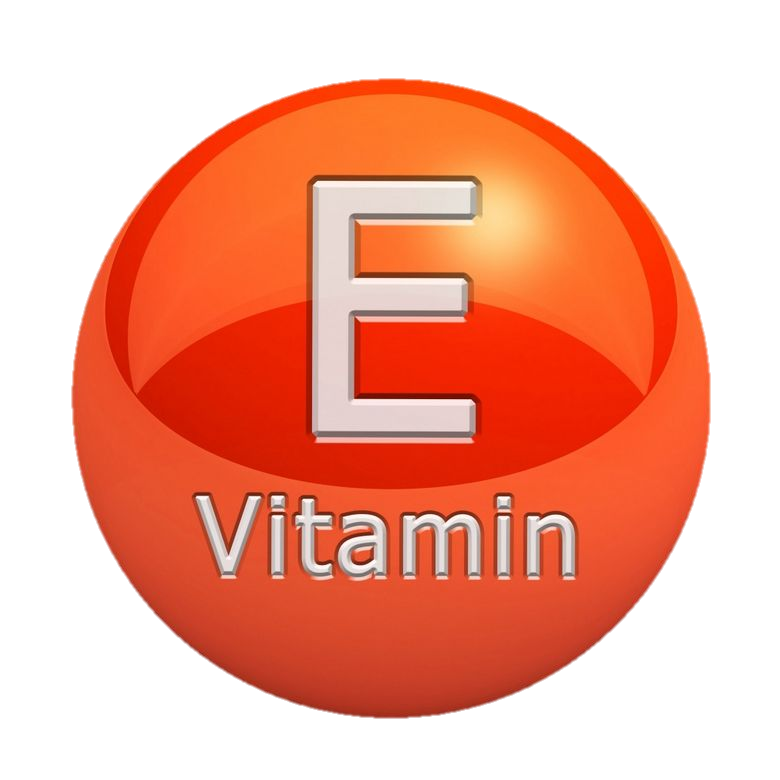 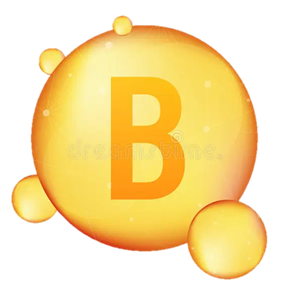 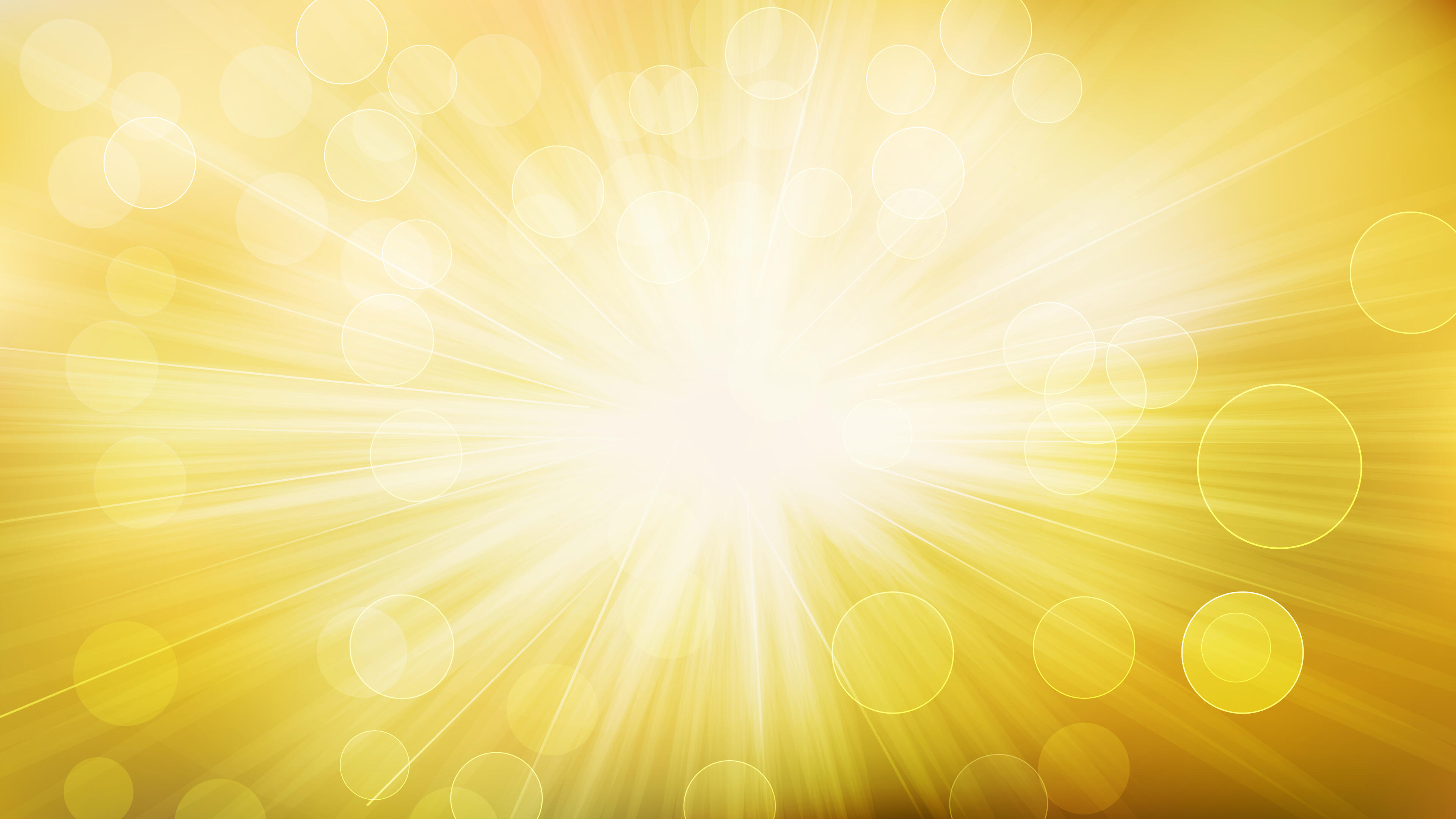 В саду растёт, весной цветёт,Кувшин напоминает,А кто-то с лампочкой сравнит,Как фрукт тот называют?
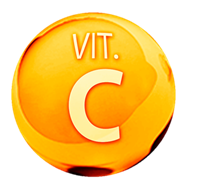 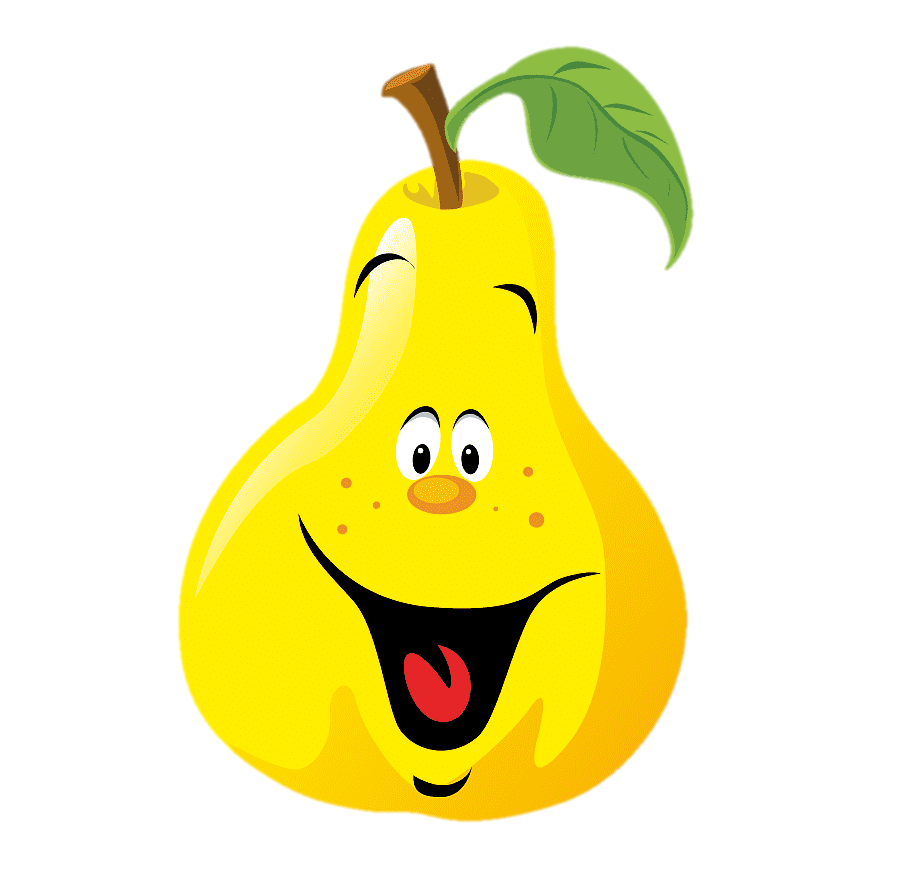 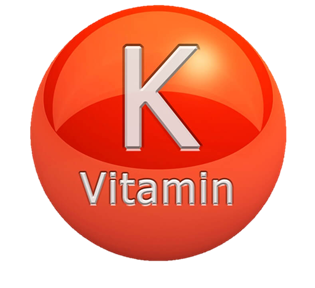 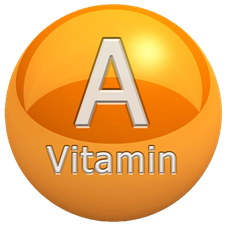 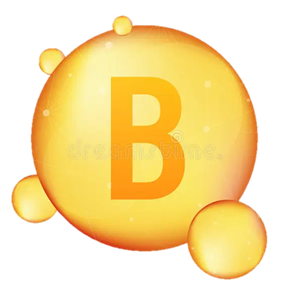 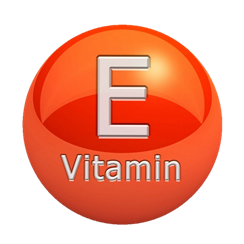 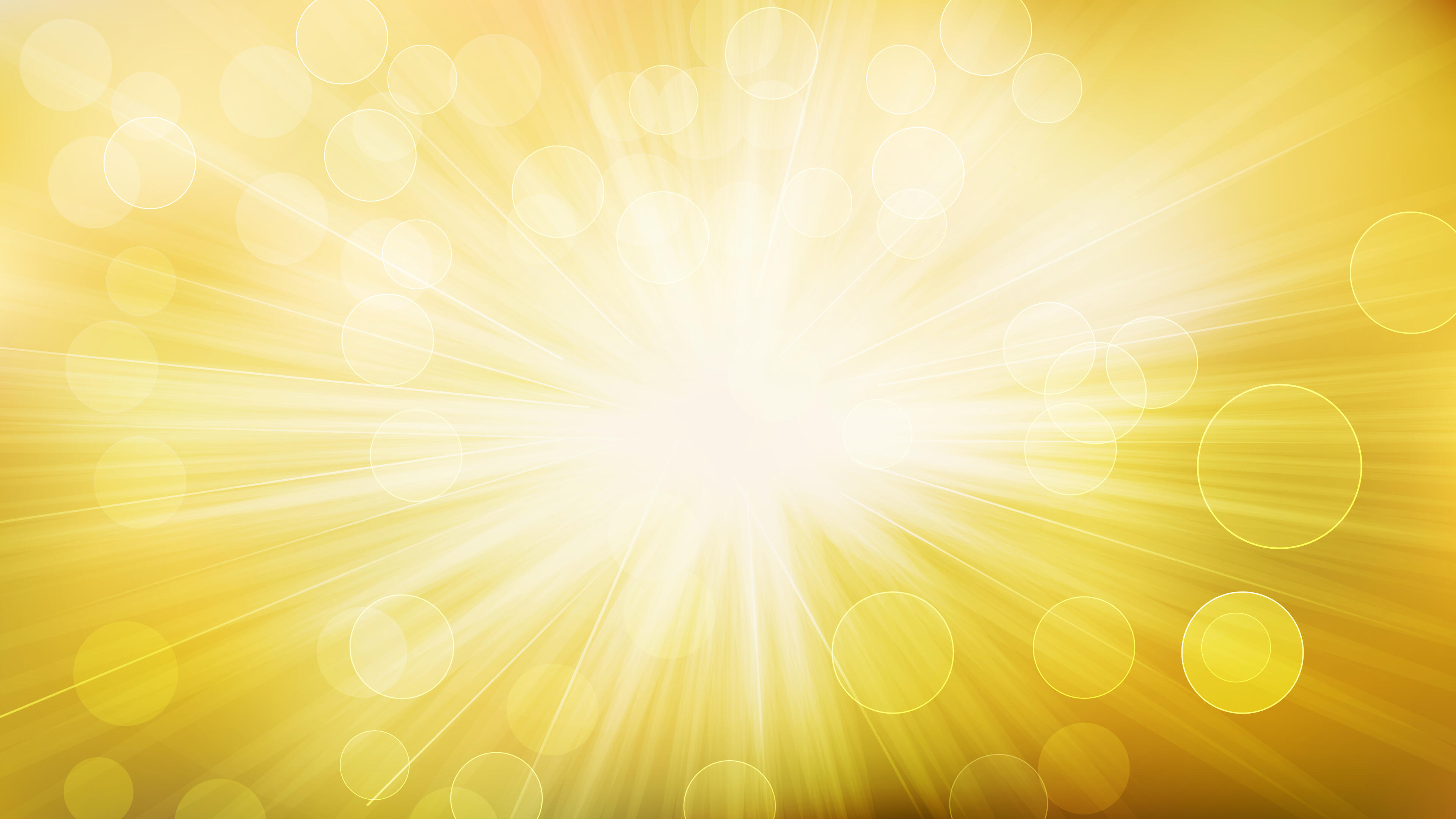 Он на дереве растёт, белым цветом он цветёт. Как созреет — станет жёлтым.
Он по вкусу чемпион, очень-очень кислый он.
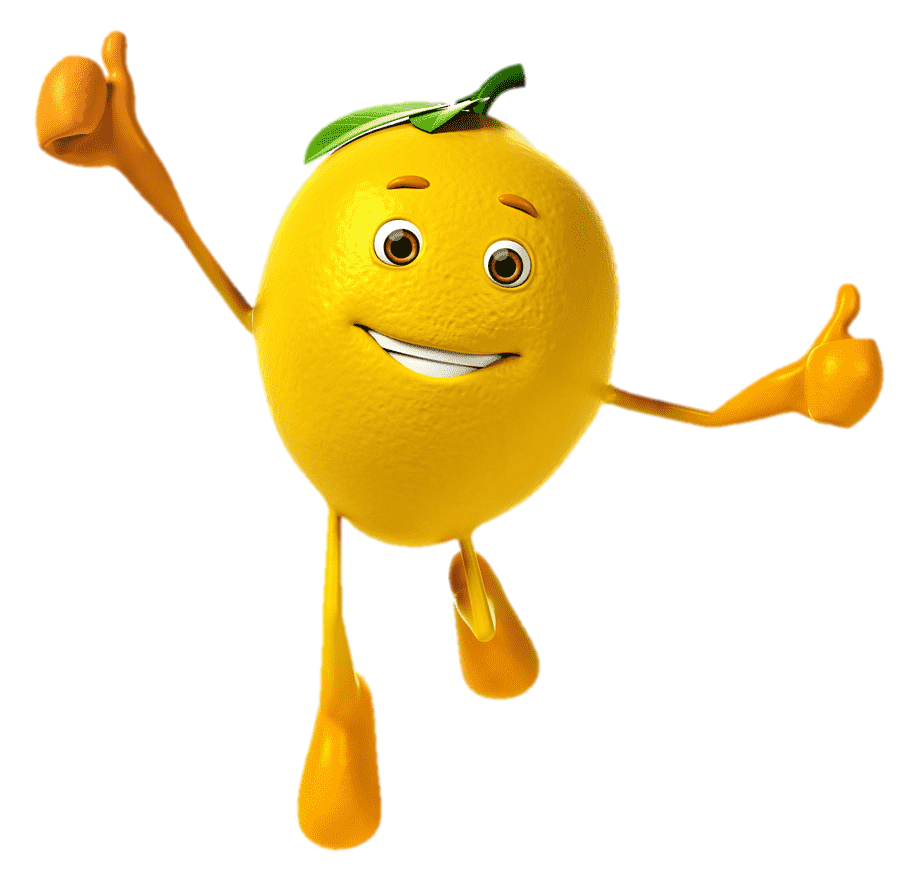 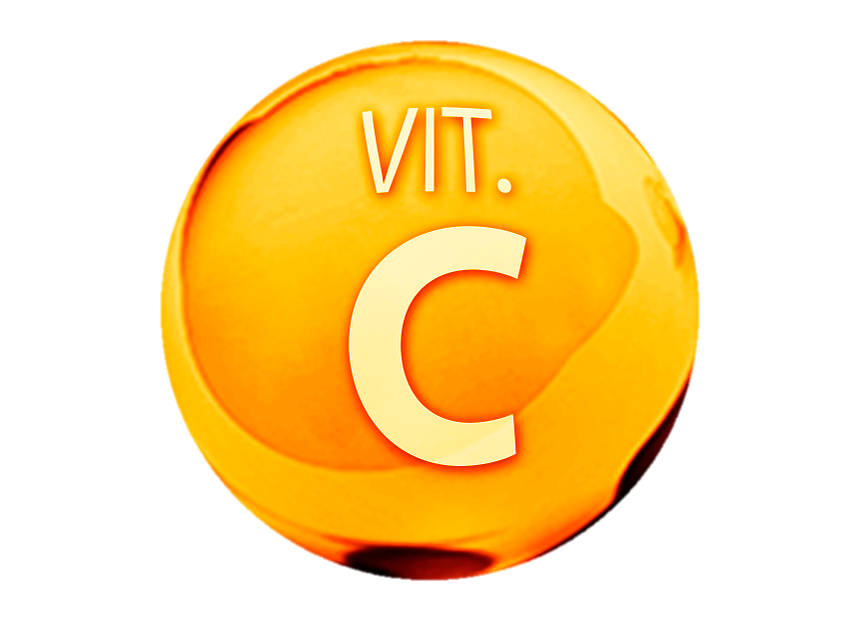 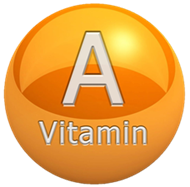 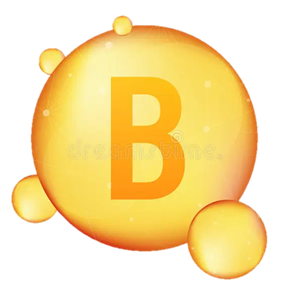 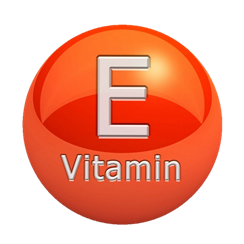 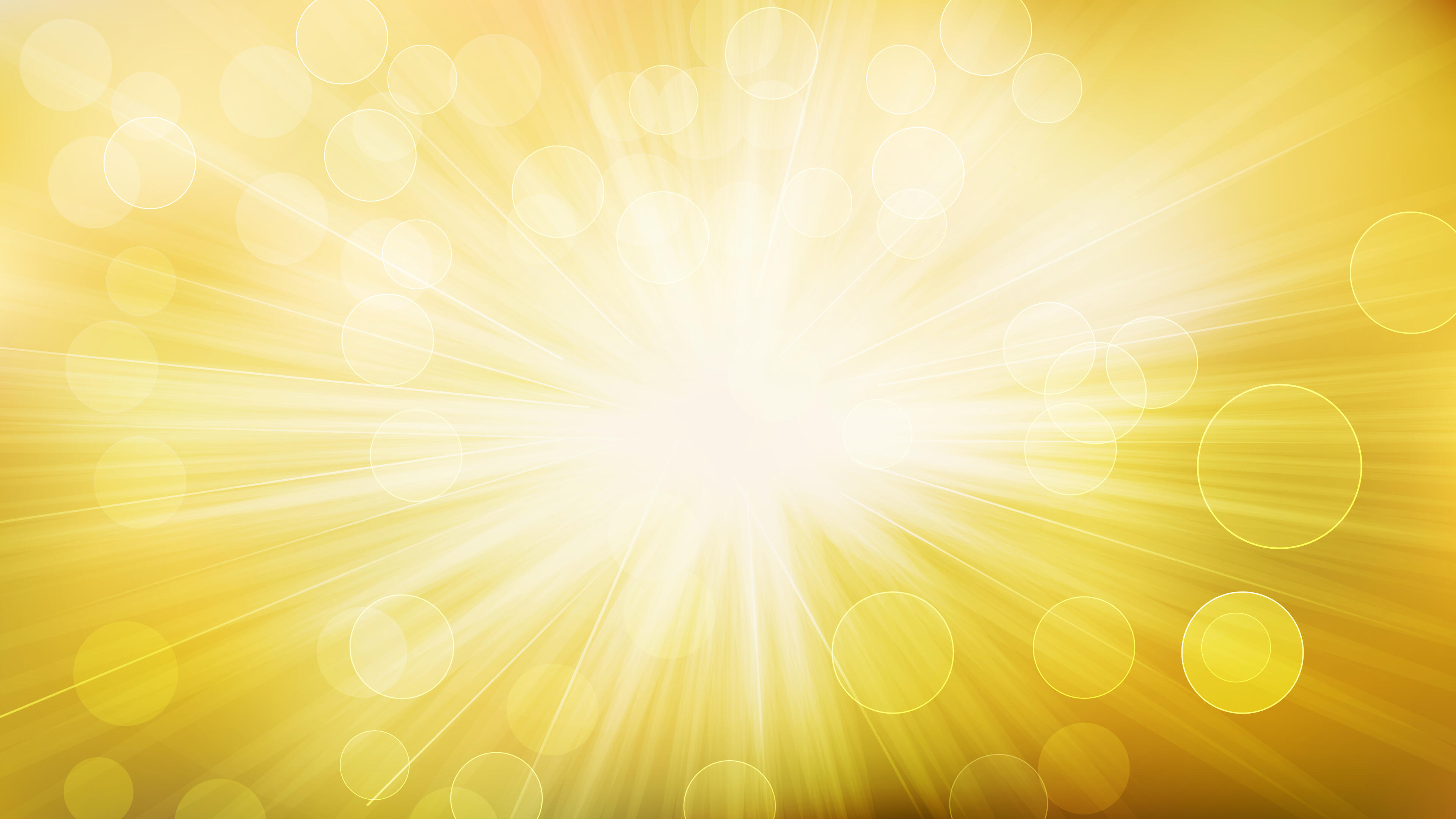 Абрикоса лучший друг,Рыженький, с пушком вокруг.Крупный, ароматныйИ на вкус приятный.
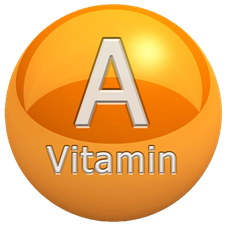 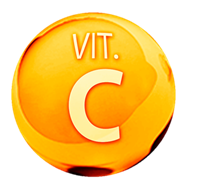 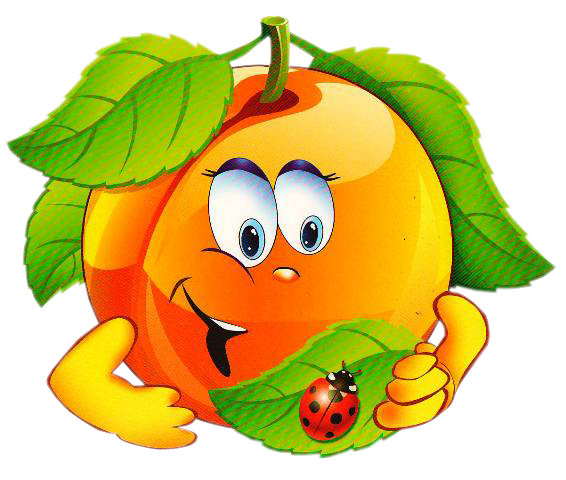 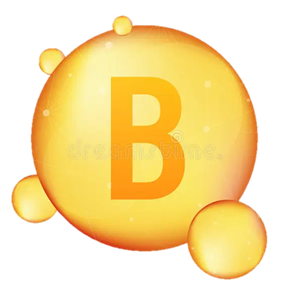 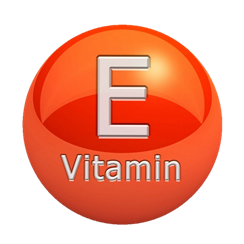 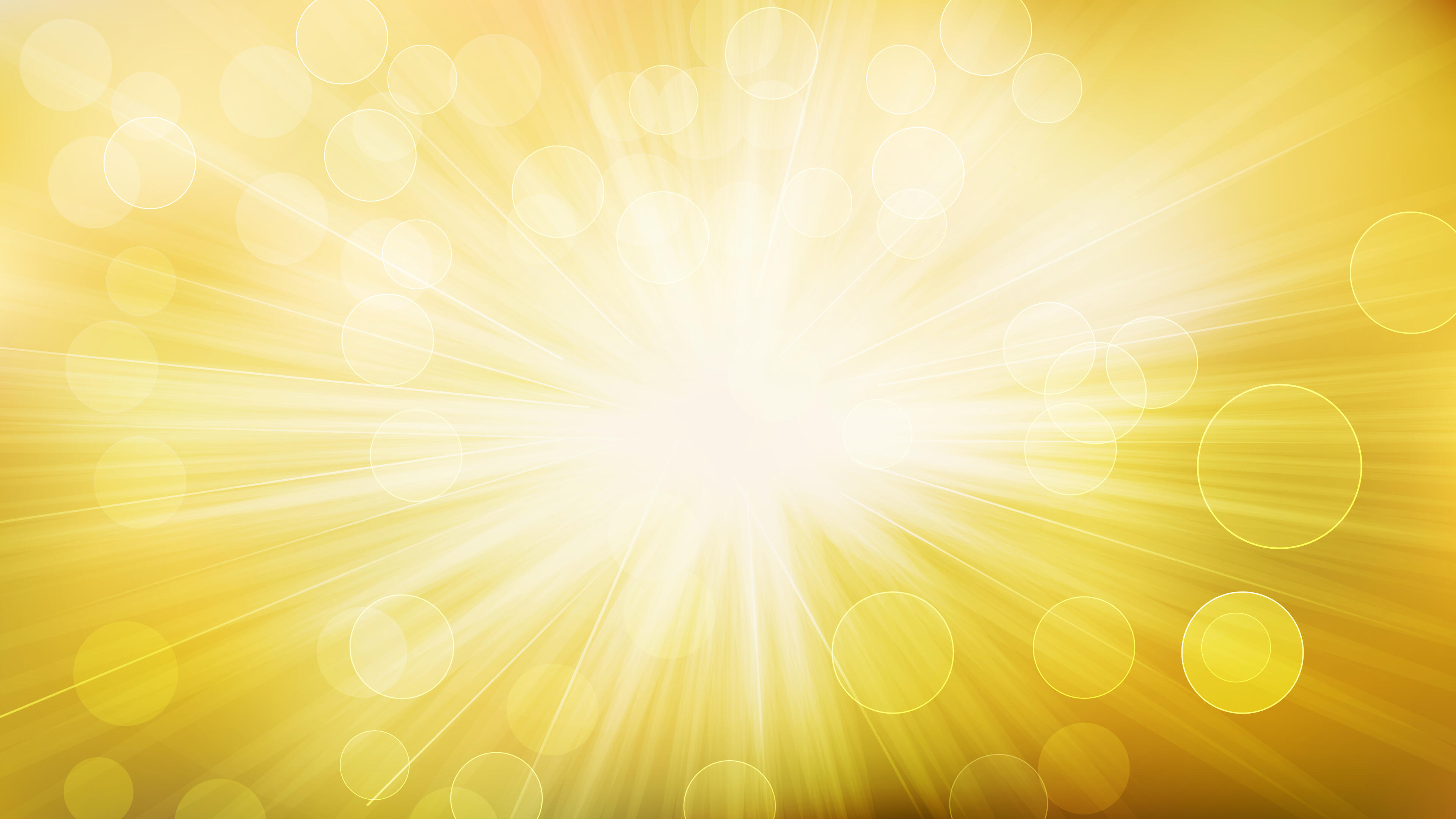 Этот вкусный плод растетТам, где лето круглый год.Он как краешек луны,Все мы знать его должны.
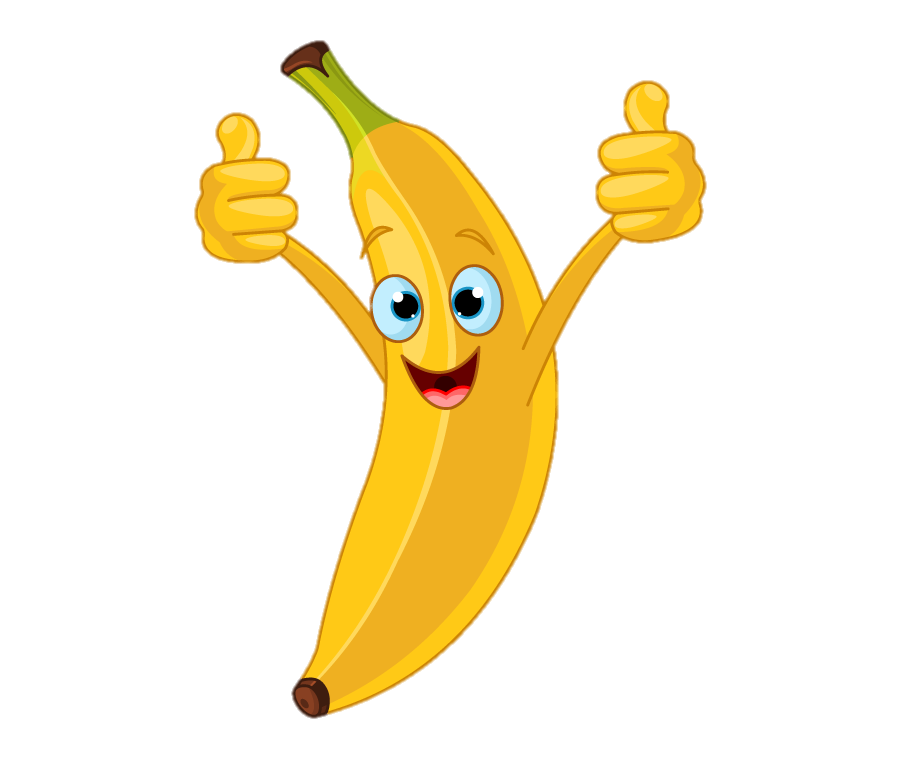 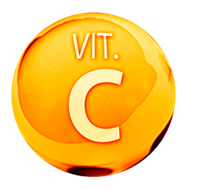 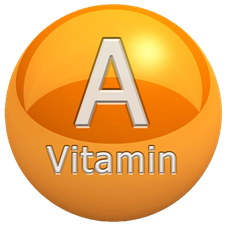 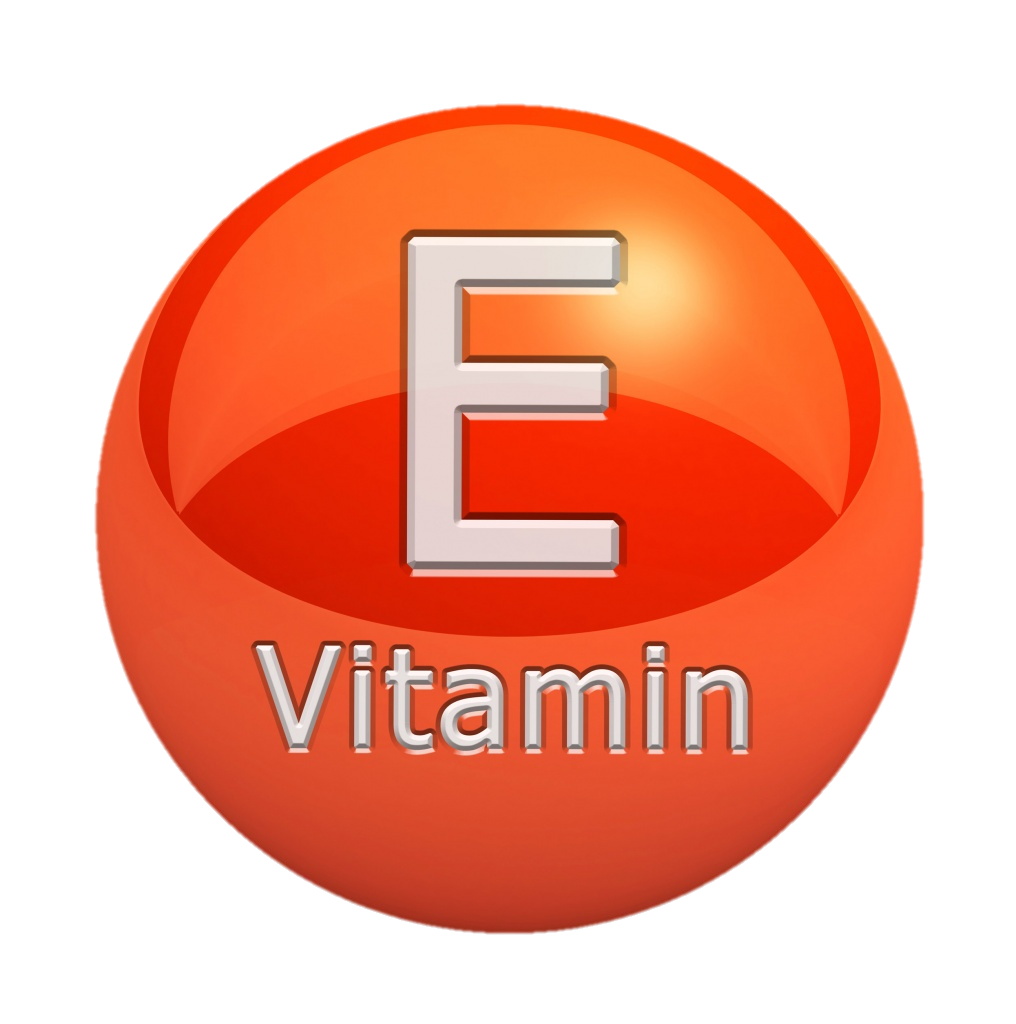 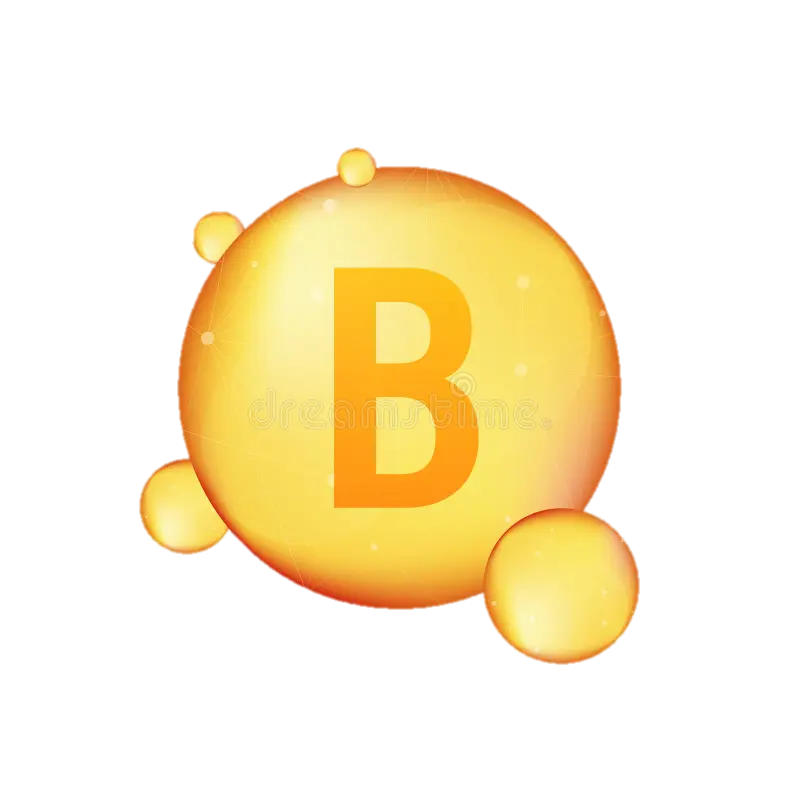 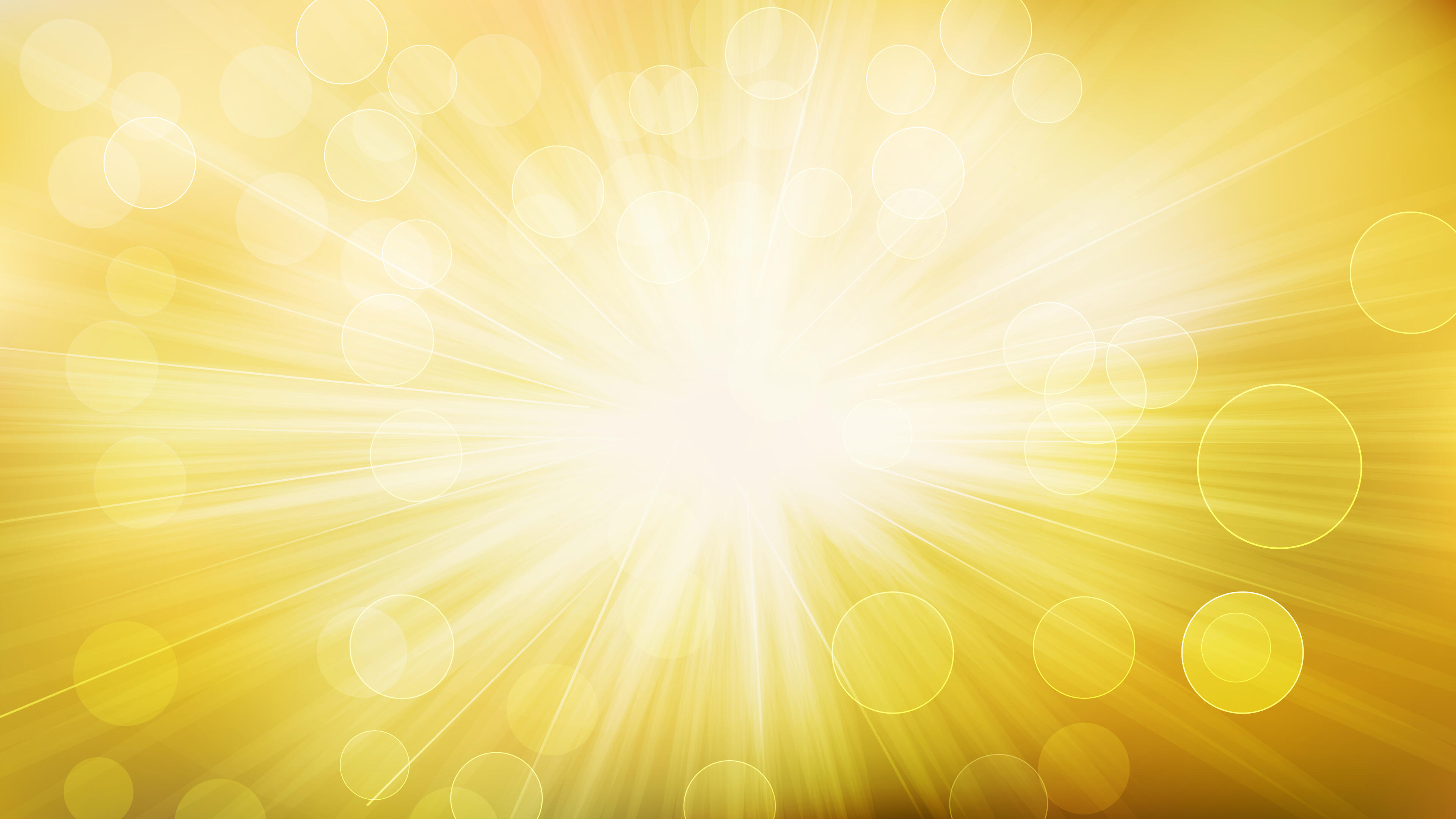 Сколько фруктов в мире есть!Правда, всех не перечесть!Но у каждого значенье,И своё предназначенье.Так же много овощейИ для супа и для щей.Витаминами богаты.Им мы будем очень рады.